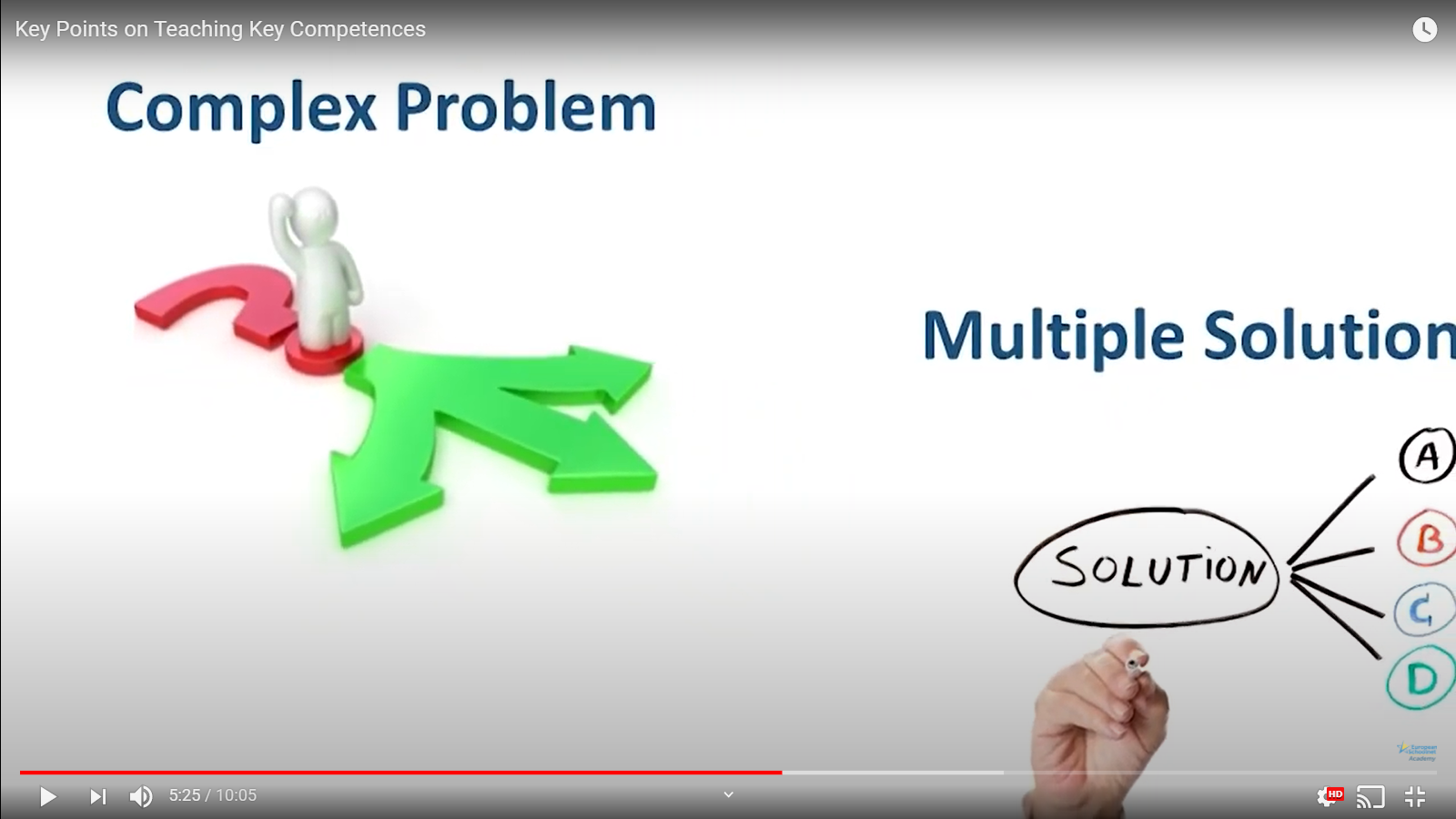 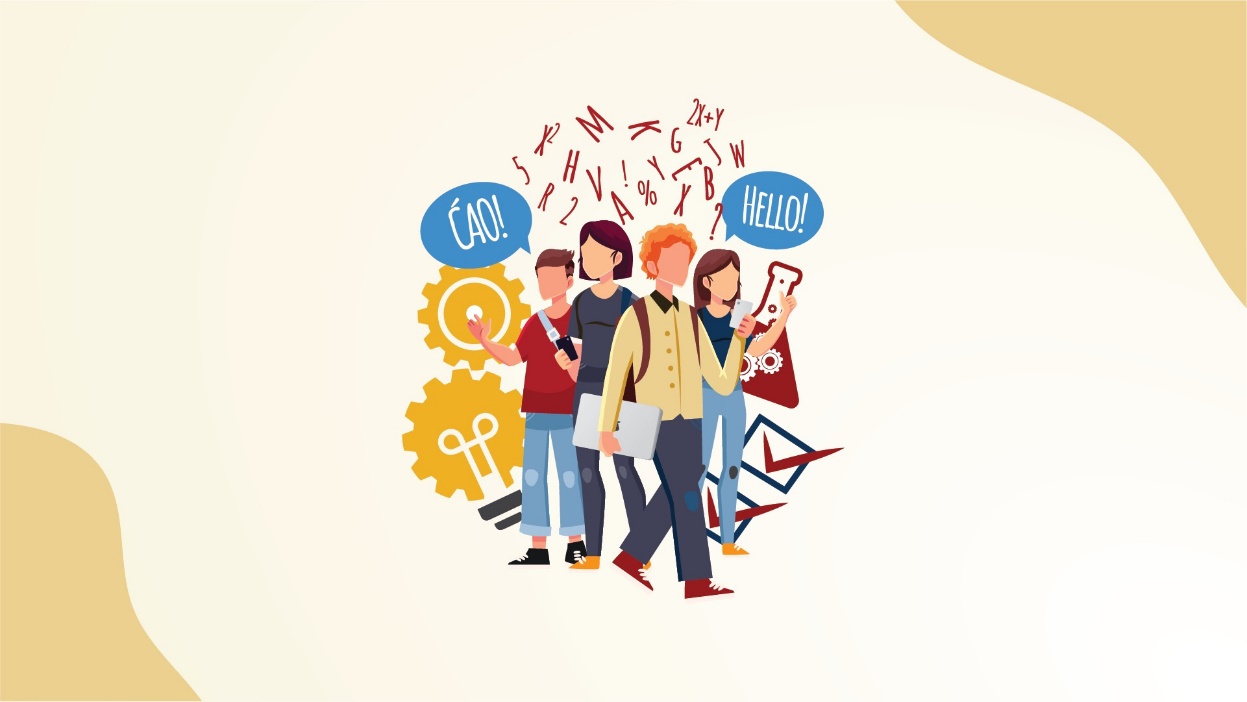 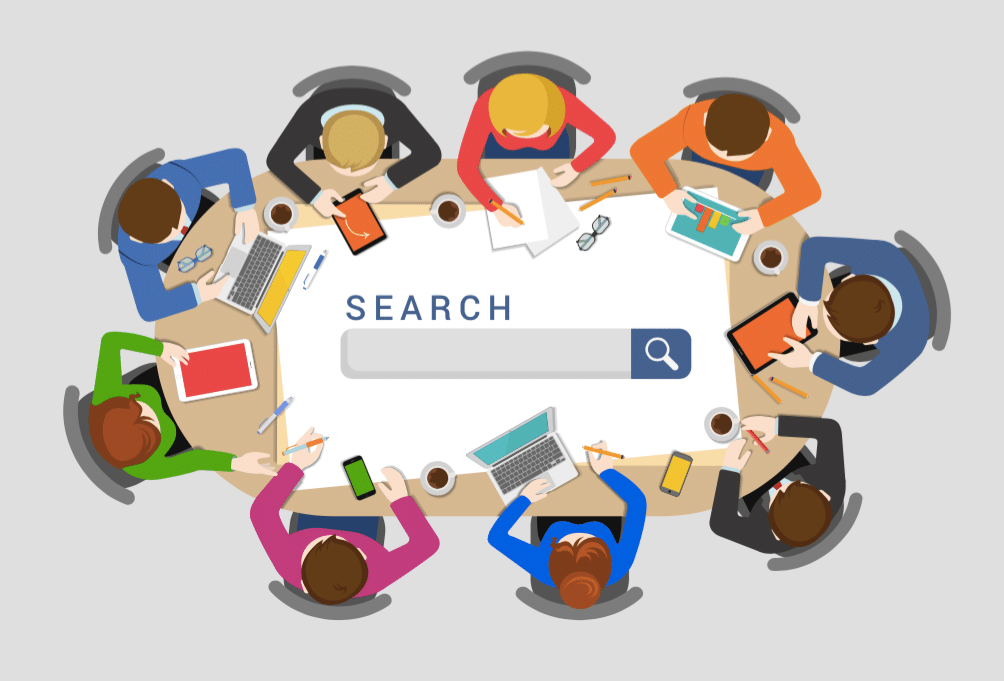 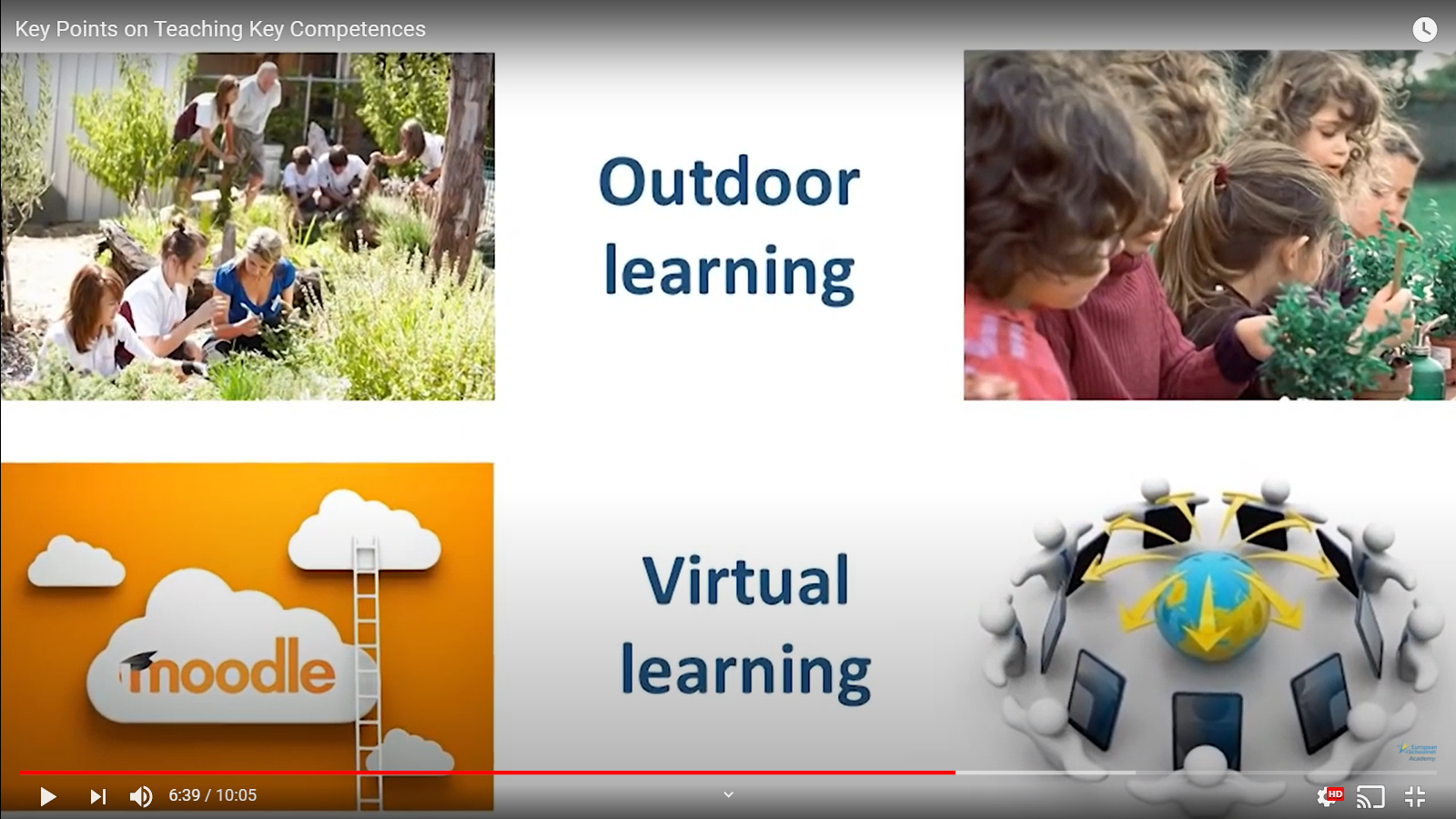 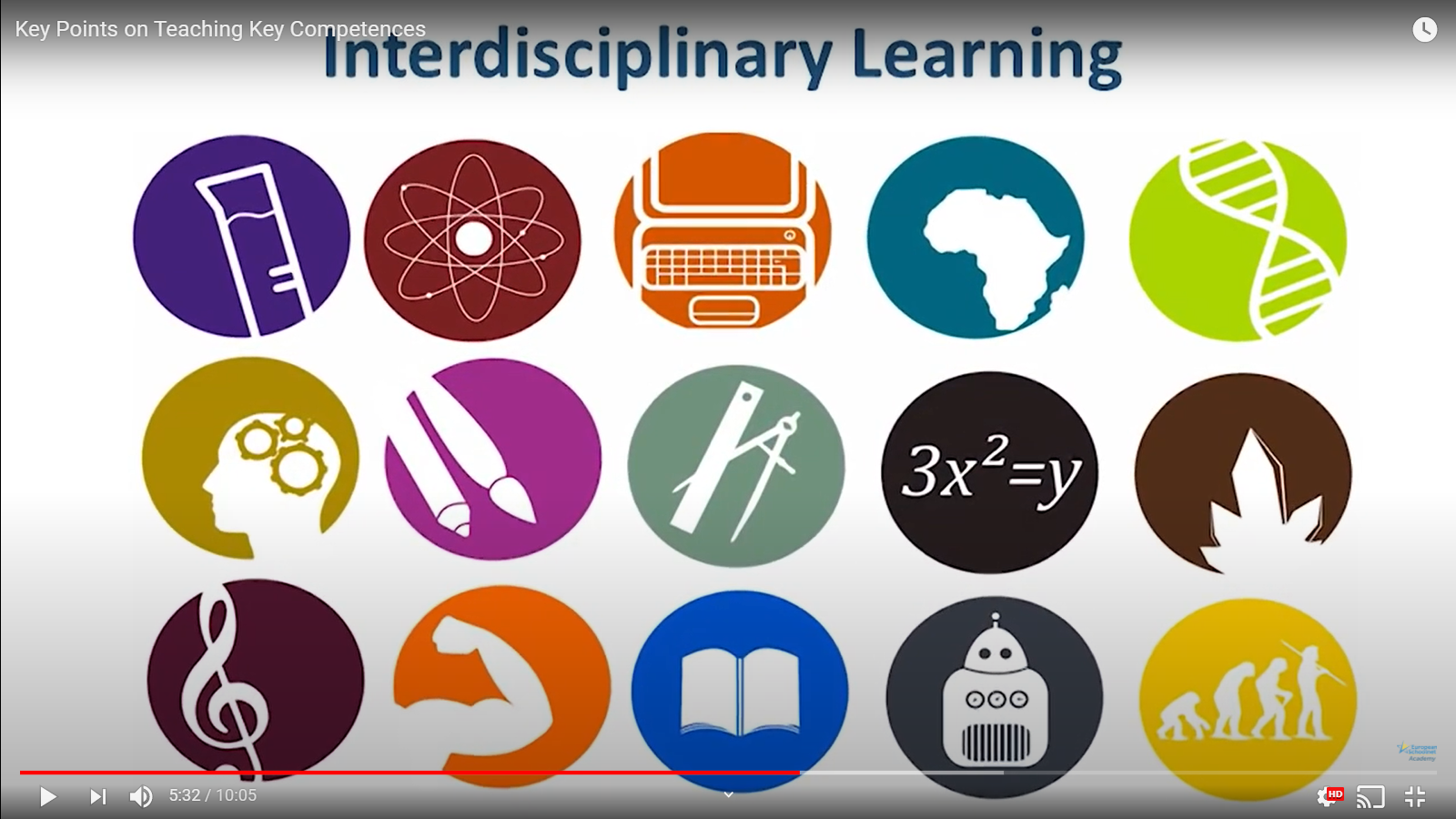 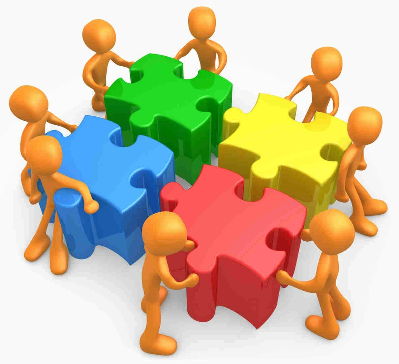 KLJUČNE KOMPETENCIJE 
Predstavljanje obuka za  nastavnike i  projektnih aktivnosti povezanih s tim

Maja Jukić, KE2
Ključni stručnjak za obuke nastavnika
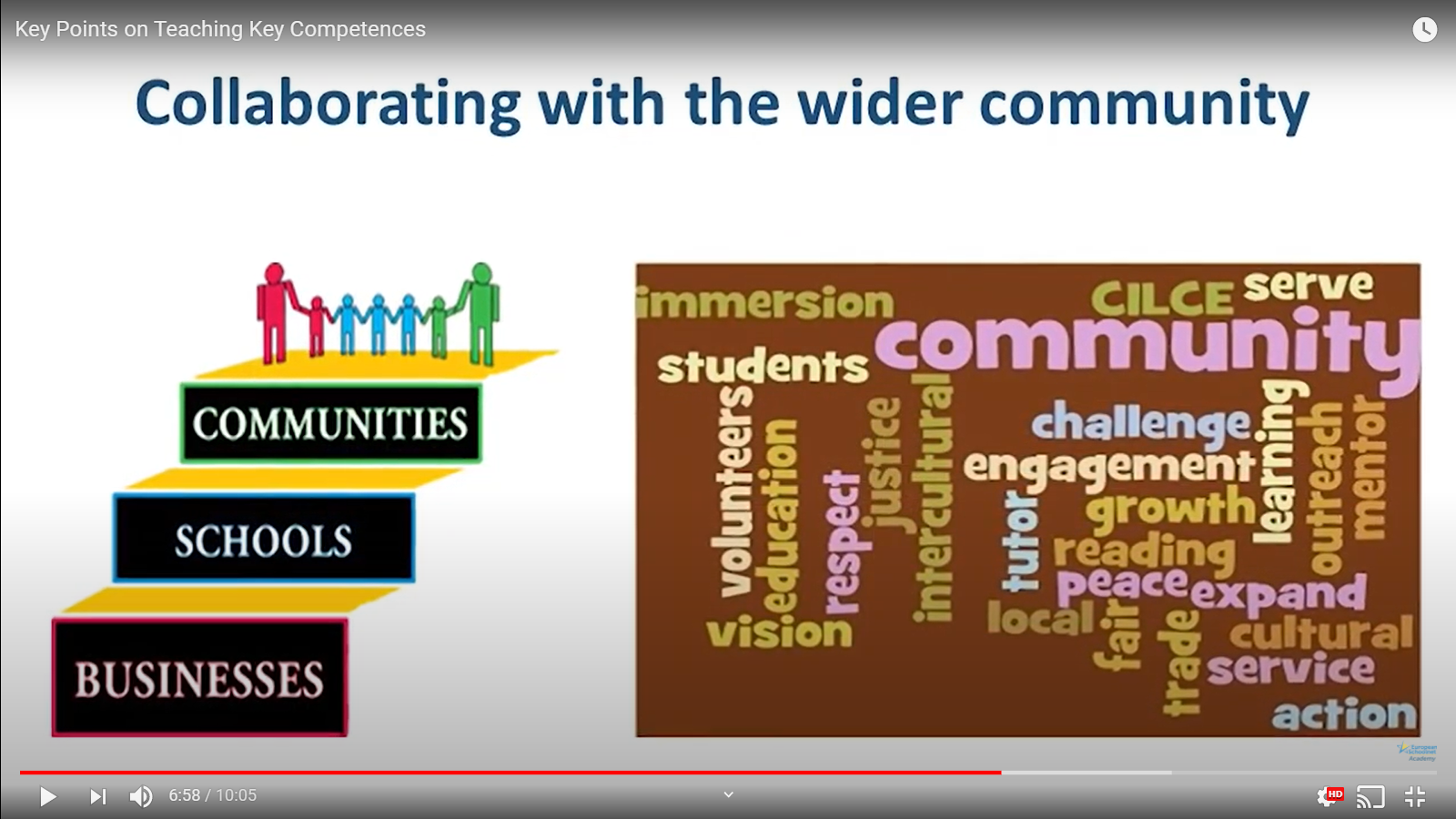 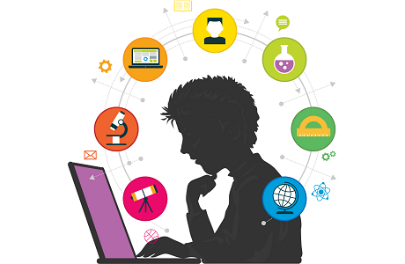 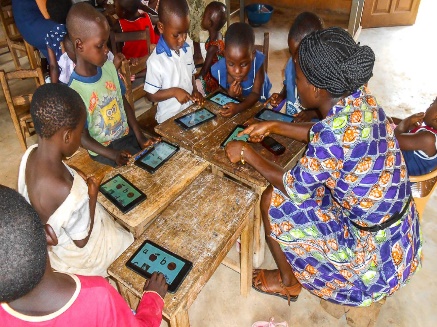 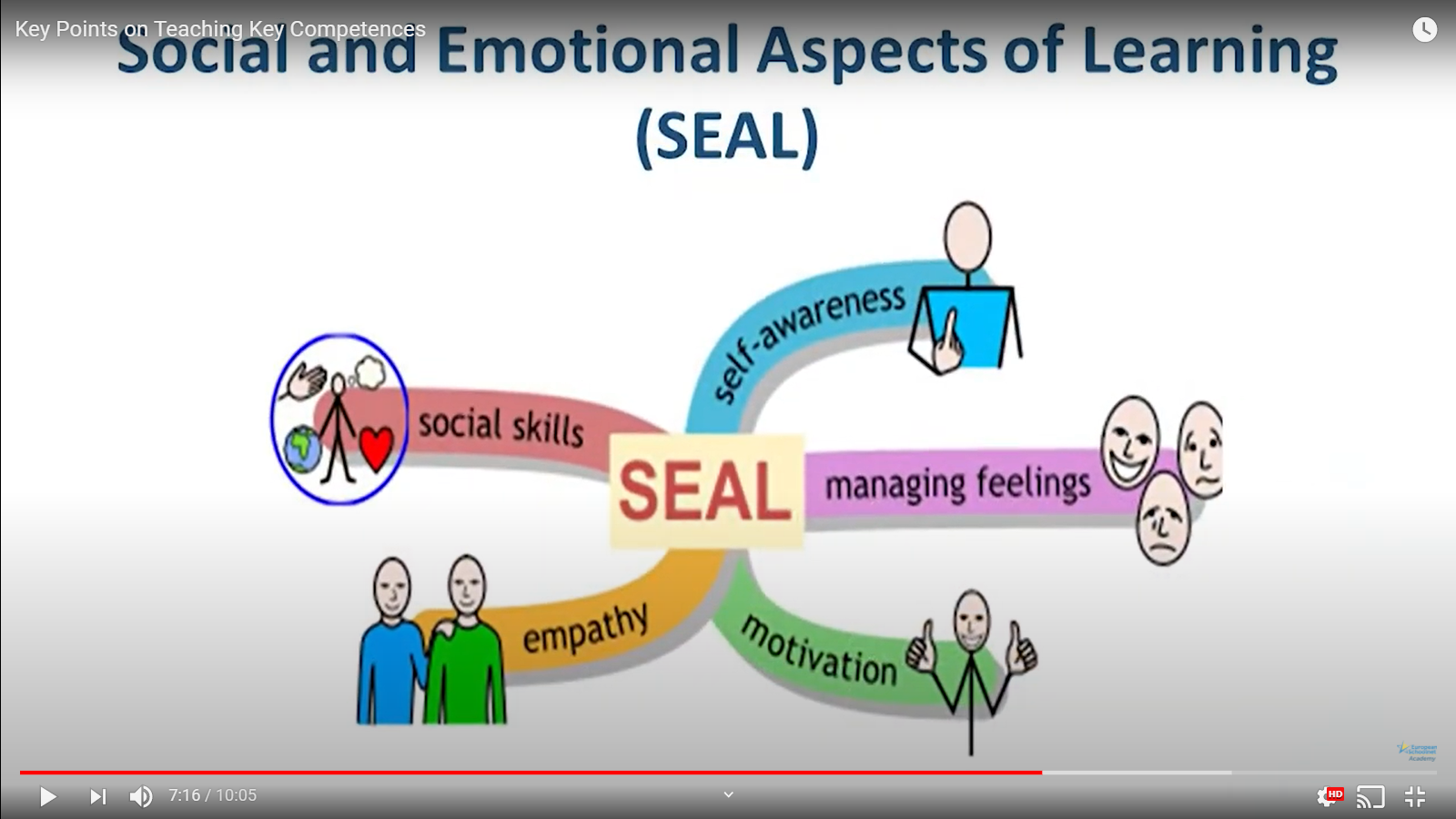 1
Relevantne aktivnosti projekta za prezentaciju
2
Predstavljanje projektnih rezultata i puta do njih(uz projektne aktivnosti 2.3, 2.4, 3.1, 3.2, 3.3, 3.4 i 3.4.2)
Obuke nastavnika
Vodič za implementaciju ključnih kompetencija
Rezultati upitnika o Vodiču za nastavu
Pripreme i realizirane aktivnosti za implementaciju KK u radu s učenicima 
Mrežna stranica ikces.me za podršku aktivnostima nastavnika i upravljačkih timova škola pri izradi akcionih planova i priprema te njihovu razmjenu
Posjete odabranim školama 
Aktivnosti za razvoj KK u akcionim planovima odabranih škola
Radionice za razmjenu iskustava o planiranju i implementiranju aktivnosti za razvoj KK
Trening trenera za akreditirane obuke za upravljačke timove škola i za obuku za nastavnike za razvoj KK
3
Priprema COPKK, obuka i potrebnih materijala u suradnji s Projektnim timom
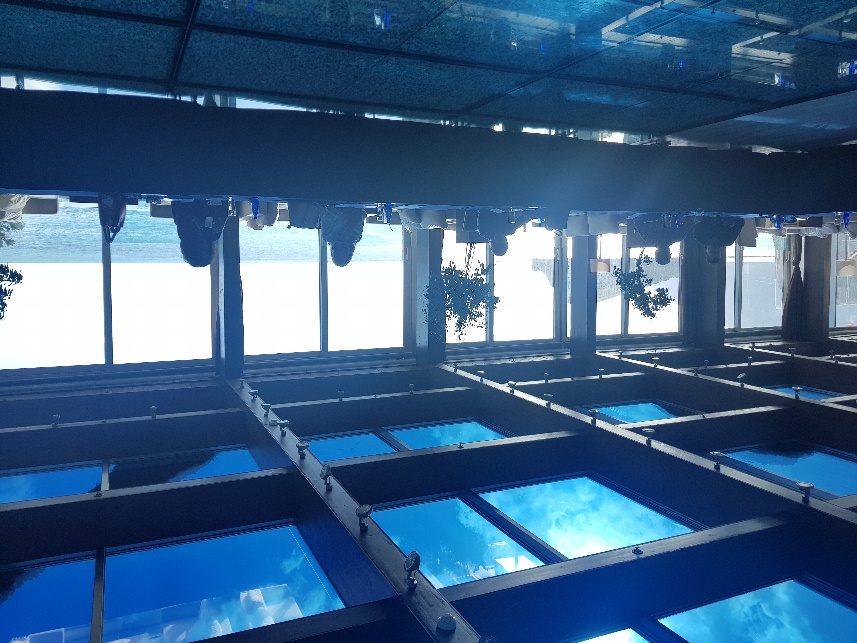 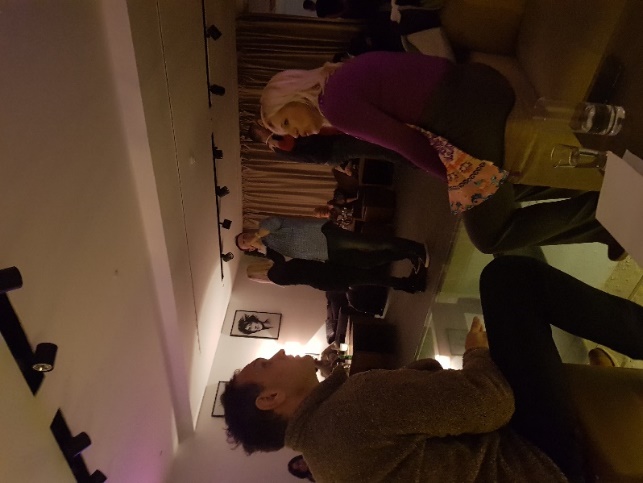 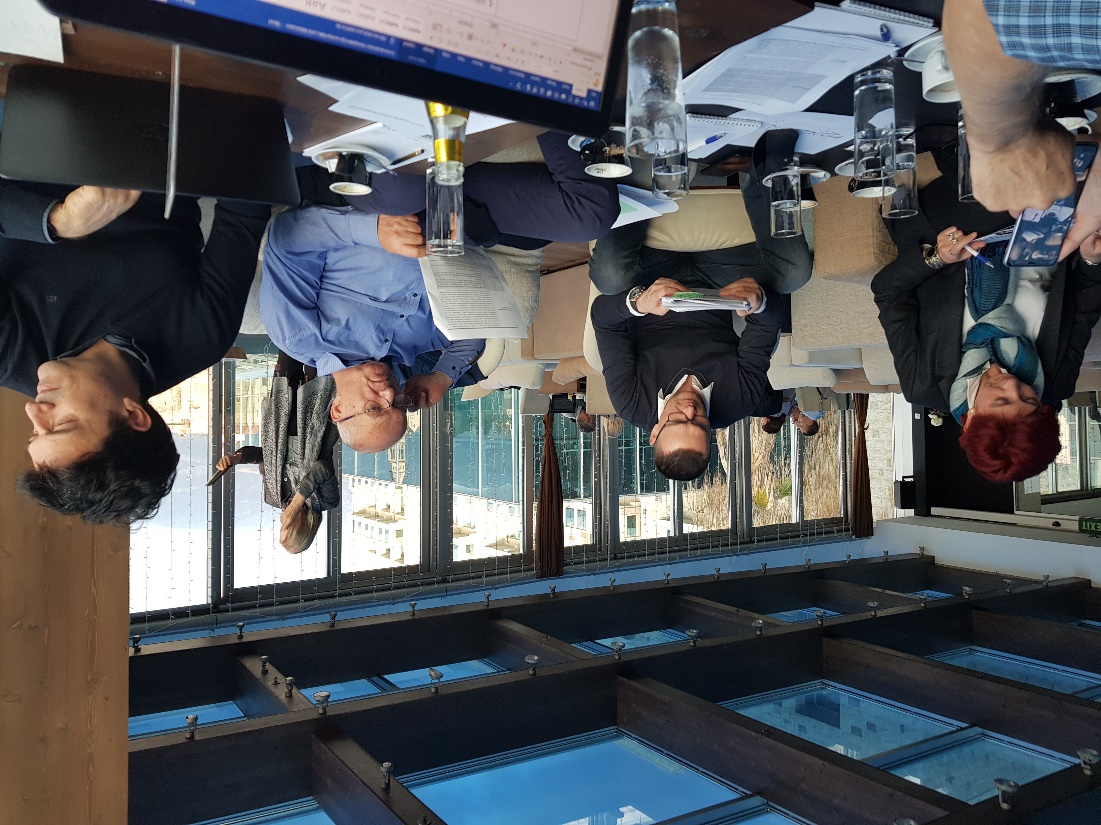 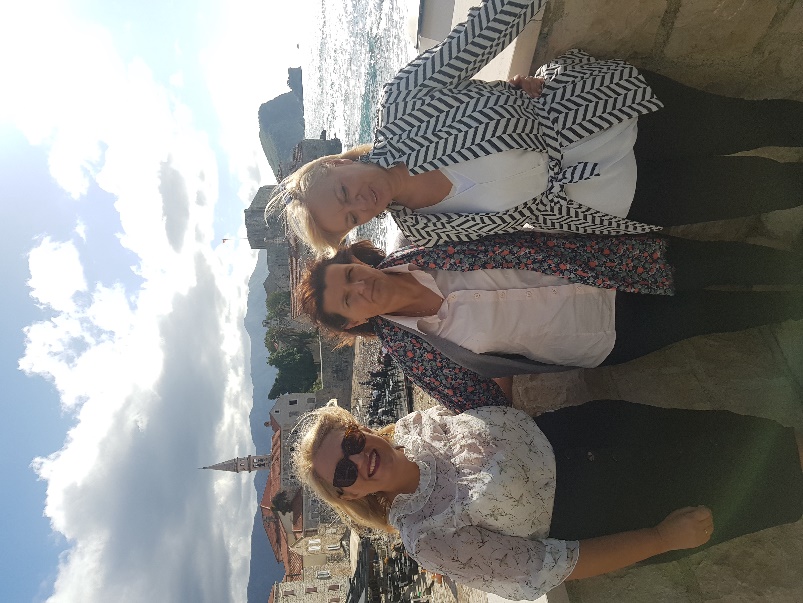 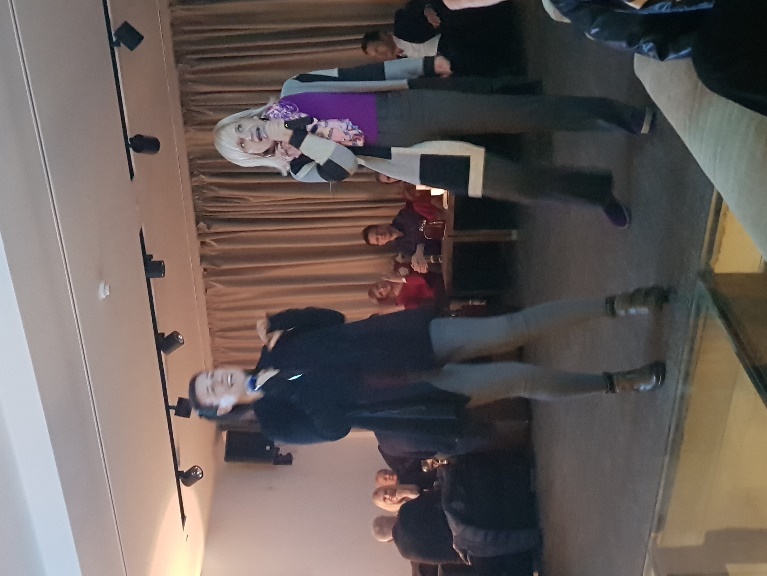 4
Koncept obuka nastavnika
Naglasak na  nastavnike prirodne i inženjerske grupe predmeta i nastavnike razredne nastave
Nadogradnja na dugogodišnje iskustvo u obrazovnom sistemu Crne Gore vezano za razvoj KK
Iz jedne škole više nastavnika 
U osnovnim školama kombinacija nastavnika razredne i nastavnika predmetne nastave (svih predmeta)
U gimnazijama, kombinacija nastavnika prirodne i društvene grupe predmeta
U srednjim stručnim školama kombinacija nastavnika opštih predmeta i stručnih modula
Obuci nastavnika prethodila obuka direktora i upravljačkih školskih timova kako bi unaprijed stvorili okruženje za razvoj KK ( i razvili Akcioni plan za razvoj KK kao dio  GPPŠ),  upoznali se s ciljevima i obavezama nastavnika vezano za obuke i imenovali ih za obuku
Bazirana na razmjeni iskustava nastavnika i škola
Primijenjen princip osiguranja kvalitete održanih obuka – primjena naučenog – uslov za certifikat
Osigurana održivost – reakreditacija programa obuke pri ZZŠ i CSO i trening trenera, izvrsnih i iskusnih predstavnika iz obrazovnog sistema
5
Seminari s upravljačkim timovima škola
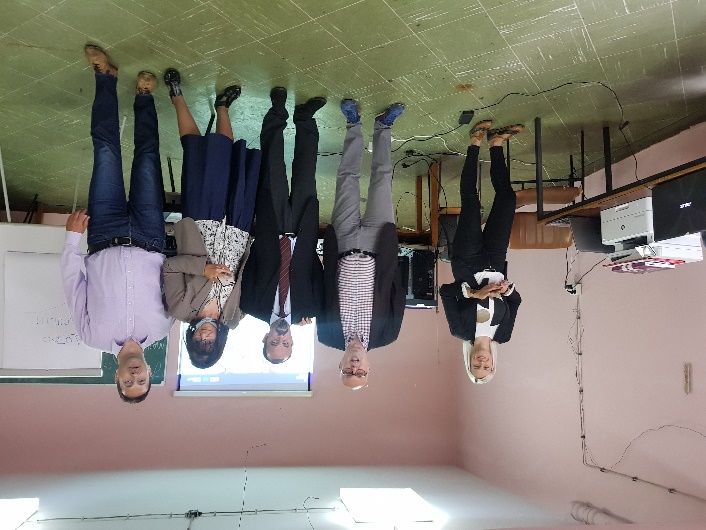 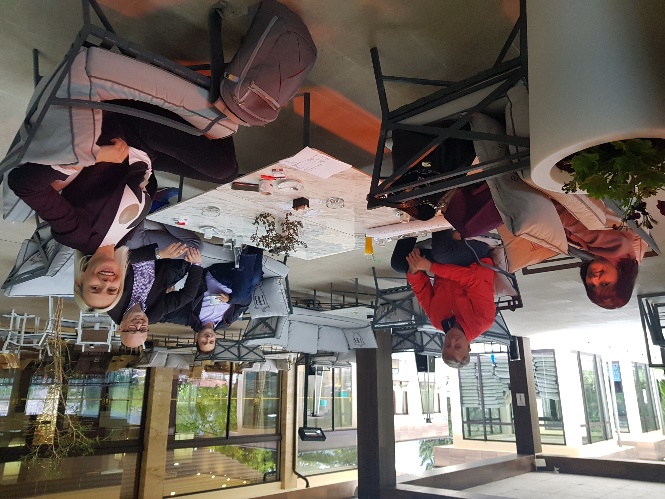 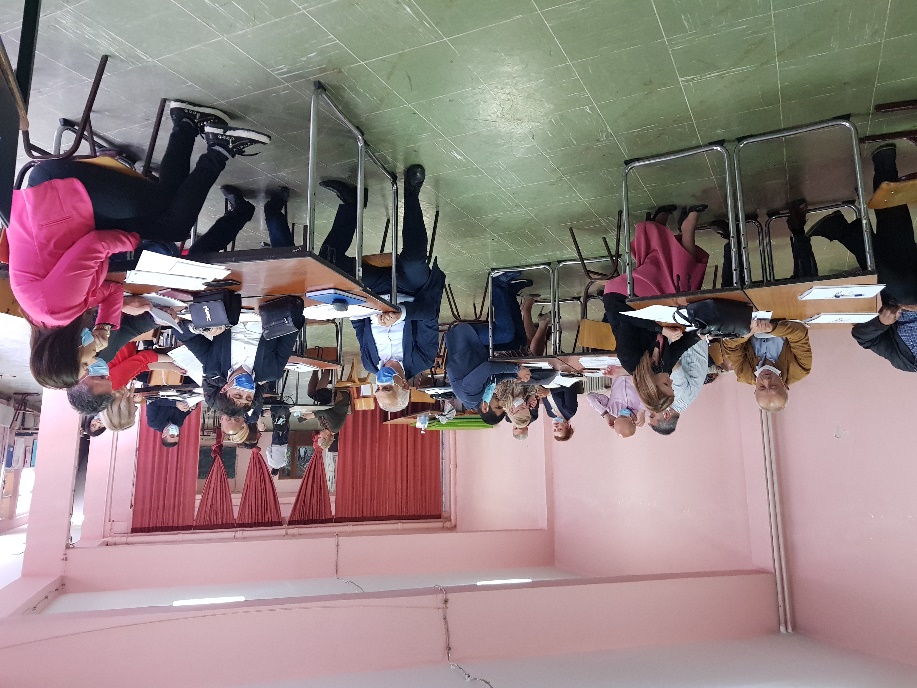 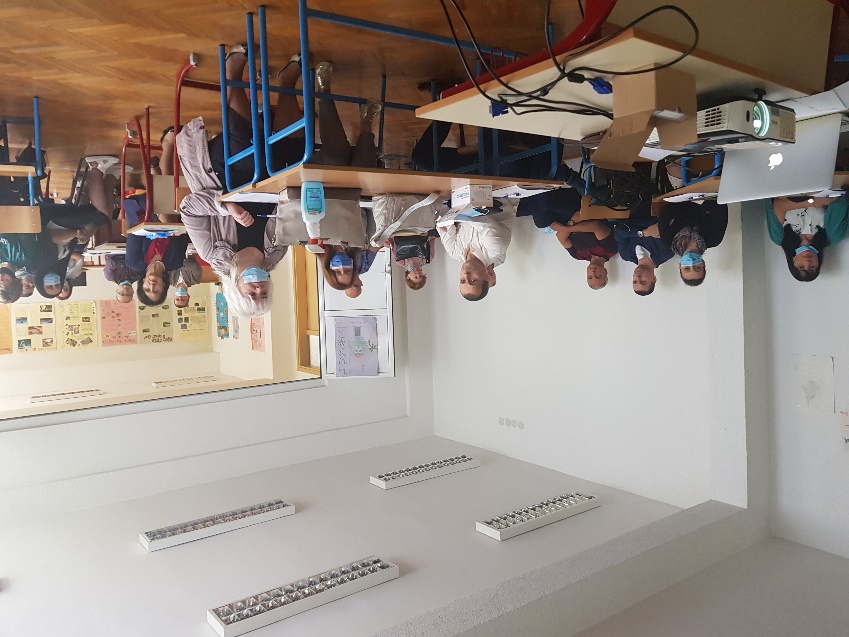 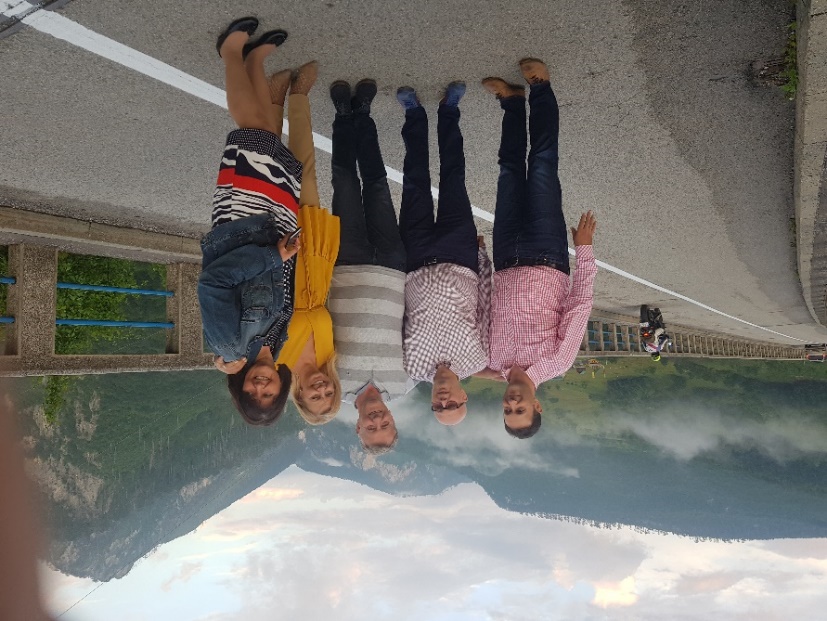 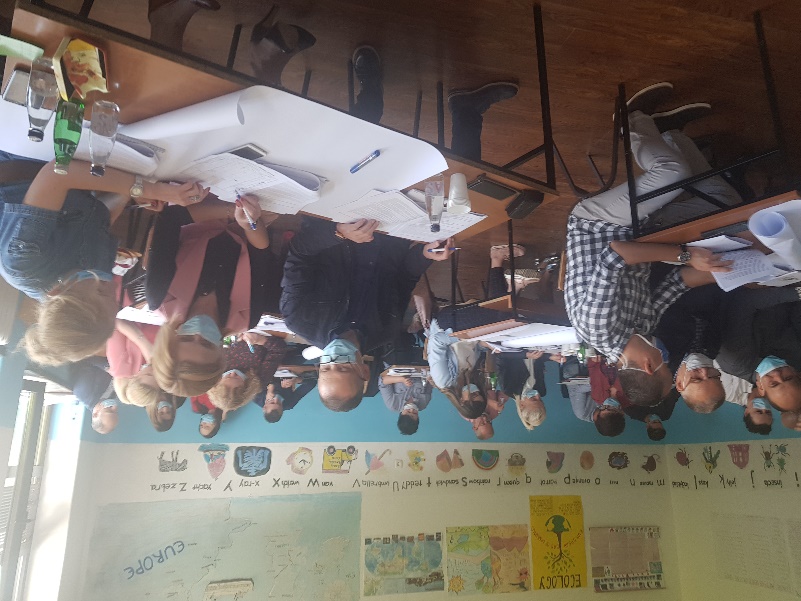 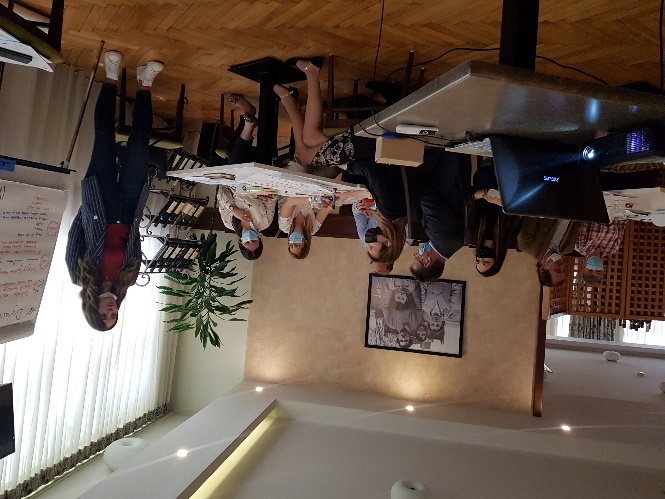 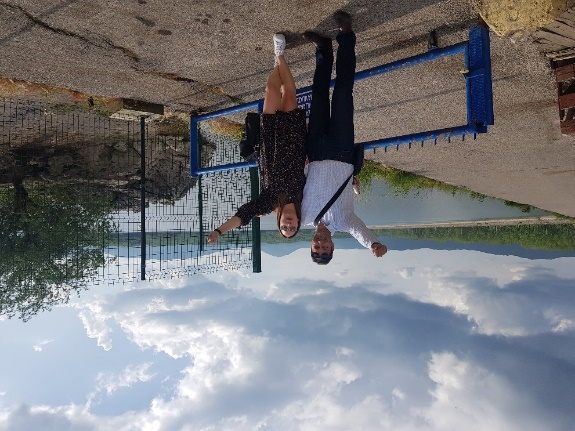 6
1. Službeni naziv obuke: Obrazovanje nastavnika za ključne kompetencije u osnovnom i 
     srednjem obrazovanju
2. Oznaka akreditacije obuke u Katalogu obuka Zavoda za školstvo: 146
3. Oznaka akreditacije obuke u Katalogu Centra za stručno obrazovanje: 
3. Broj obuka: 93 i broj polaznika po jednoj obuci: 20 (u on-line okruženju 
    prvi dan 100 polaznika)
4. Trajanje obuke po polazniku: 2 dana
5. Ciljna grupa: 1860 nastavnika
900 nastavnika razredne nastave i 
960 nastavnika STEM/MINT predmeta/modula predmetne nastave u osnovnom i srednjem obrazovanju 
6. Vrijeme obuke: septembar (2020), januar (2021), vikendi (2020, 2021)
7. Mjesta obuke:  ZOOM platforma (u skladu s epidemiološkim uputstvima)
Osnovne informacije o obukama nastavnika
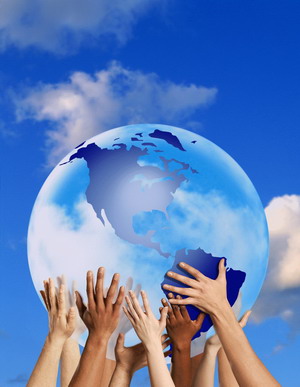 7
Dio rasporeda obuka nastavnika
8
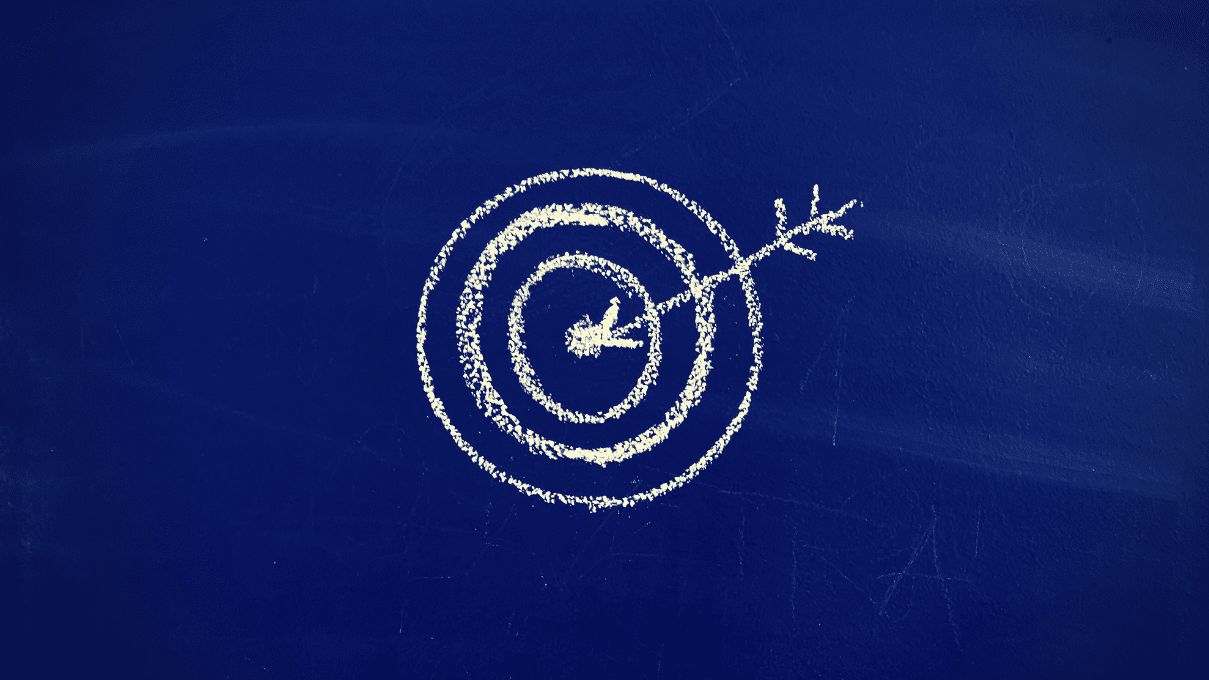 Ciljevi obuke za nastavnike (1)
Upoznati nastavnike s Evropskim i Crnogorskim okvirom za ključne kompetencije
Motivisati nastavnike za primjenu  aktivnih strategija učenja i metoda podučavanja koje su efikasne za obrazovanje za ključne kompetencije
Predstaviti instrumente za pripremu, sprovođenje i vrednovanje uspješne nastave za ključne kompetencije (Vodič za nastavnike - metode i oblici sprovođenja nastave za ključne kompetencije; priprema za nastavu - scenario; indikatori kvaliteta; samoevaluaciju nastavnika; kolegijalno posmatranje nastave; učenikovu samoprocjenu naučenog; evaluaciju održane nastave i sl.)   
Prikazati dobre primjere pripreme za nastavu koja uključuje ključne kompetencije   (scenario za čas – na nivou jednog predmeta/modula, na nivou više predmeta/modula, na nivou škole, na nivou vannastavne ili vanškolske aktivnosti)
Izraditi individualnu ili grupnu pripremu za dostizanje ključnih kompetencija usklađenu s  Godišnjim planom rada škole
9
Priprema obuke, sprovođenje obuke i aktivnosti nakon obuke
Sastavni dijelovi obuke:

Priprema za obuku (uz precizna uputstva i materijale)
Učestvovanje u obuci i izrada prijedloga pripreme za nastavu
Dovršavanje pripreme za nastavu po povratku u školu u saradnji sa što većim brojem nastavnika različitih predmeta  
Sprovođenje planirane nastave u skladu sa prijedlogom pripreme s obuke uz  formativno ocjenjivanje učenika 
Evaluacija sprovedene  nastave 
Predaja dogovorenog seta dokumenata za svaku od realizovanih aktivnosti
Odabir najuspješnije sprovedenih i  najkorisnijih primjera
Dodavanje odabranih primjera u Vodič
Predstavljanje javnosti, najuspješnijih i  najkorisnijih primjera sprovedenih aktivnosti
10
Aktivnostima nakon obuke, cilj je bio osiguranja kvaliteta i  mjerenja djelotvornosti obuke (zatvaranje ciklusa kvaliteta)
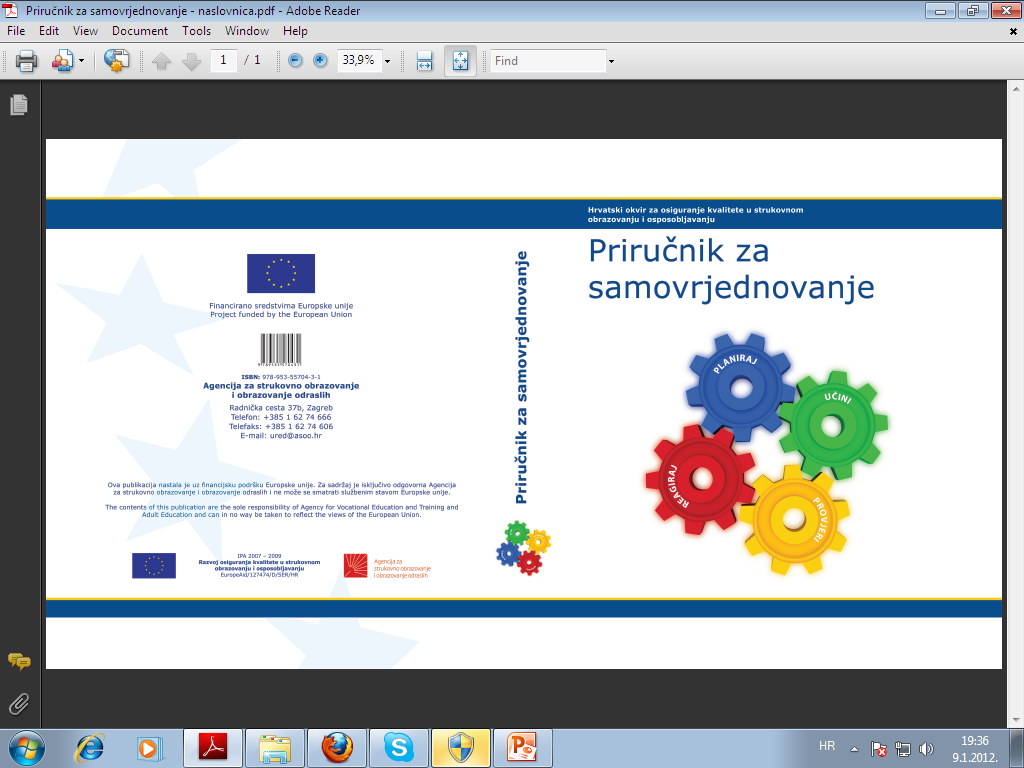 11
Učenje i podučavanje za ključne kompetencije
…. je učenje i podučavanje za kompletne, humane  i  ljude sposobne za život  
jer
svi možda neće biti odlični učenici, 
ali 
svi mogu biti odlični ljudi

….je učenje i podučavanje koje omogućuje primjenu i korištenje naučenog, tj. funkcionalno znanje
…..za fleksibilnost i prilagođavanje 
svim izazovima rada i življenja
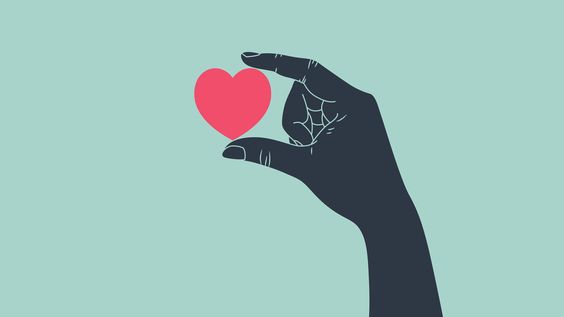 .. je  učenje za cijeli život, 
(formalno, neformalno i  informalno)
12
Obuke u online okruženju
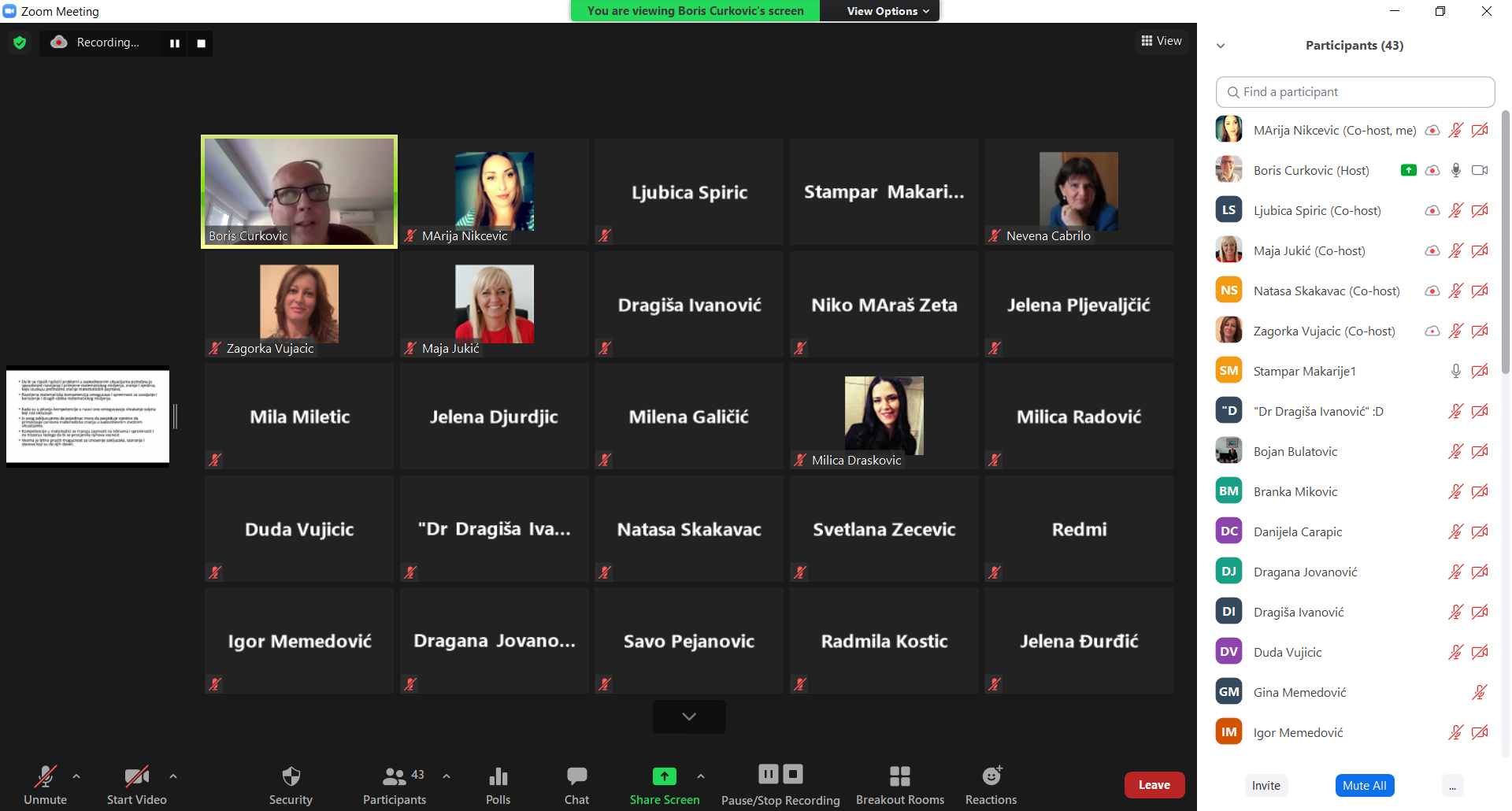 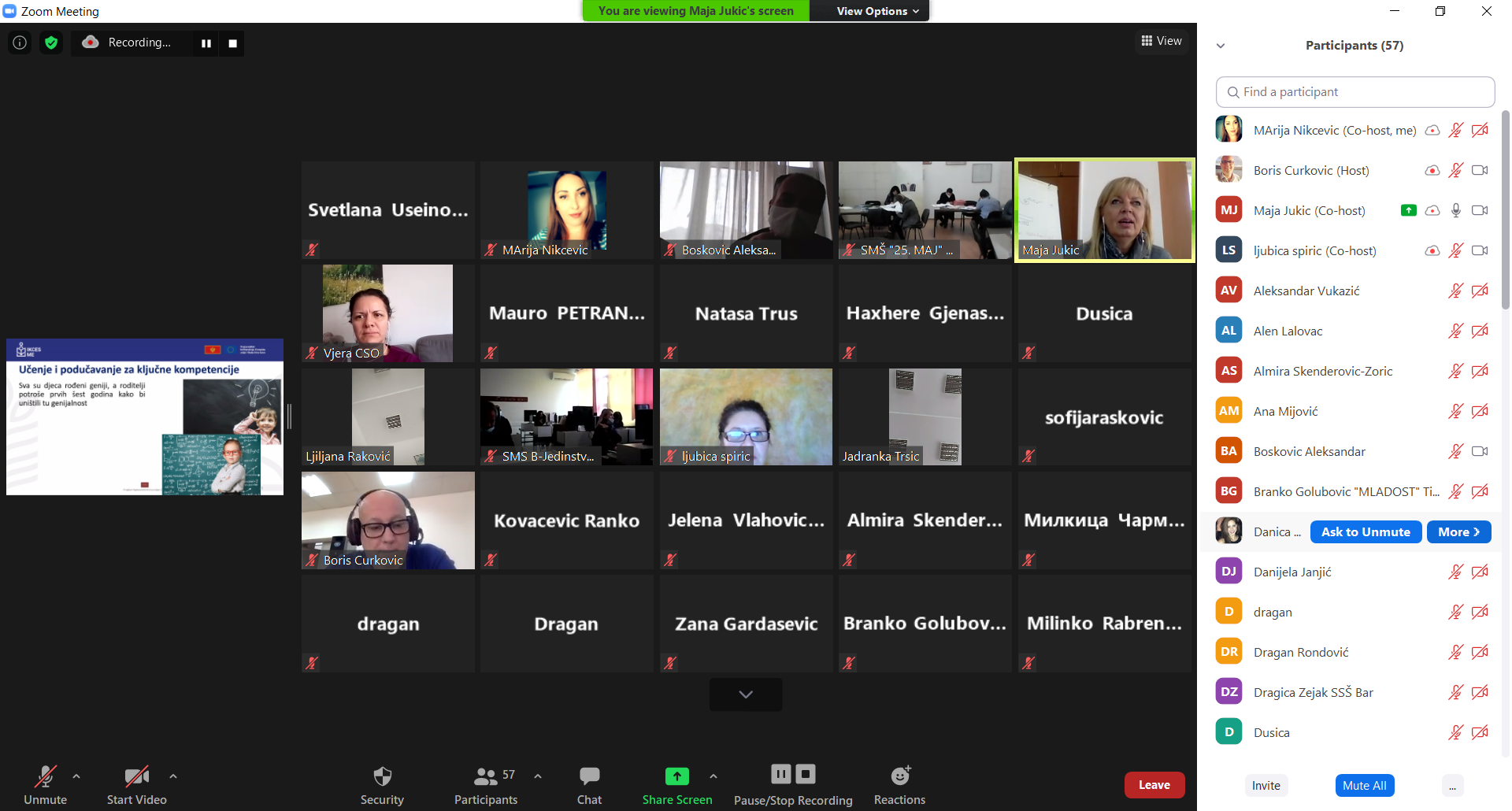 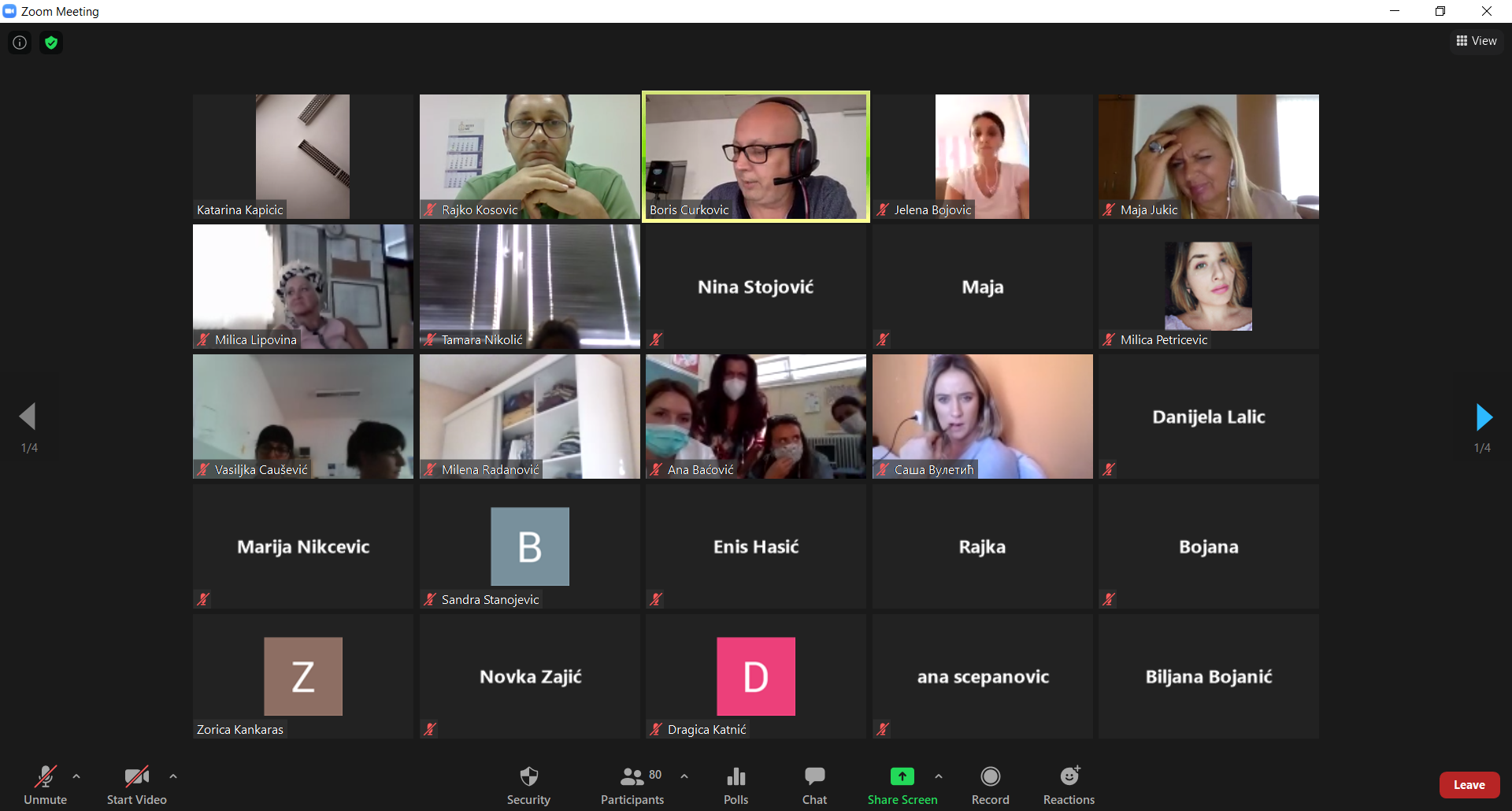 13
Online obuka (1)
Pripremljene upute o on-line obukama
Aktivnosti obuke prilagođene on-line načinu izvedbe obuka uz korištenje digitalnih alata

Aktivnosti tokom obuke:
Upitnik (u Zoom alatu) – (npr. o tehničkim uvjetima učesnika za praćenje obuke, prvim dojmovima o Vodiču, za evaluaciju prvog dana obuke itd.)
Očekivanja – uz korištenje Mentimeter-a
Prezentovanje – uvod u temu
Ledolomac – uvodu u KK, osvješćivanje uloge nastavnika za razvoj KK učenika i onoga što smo ponijeli iz škole kao najkorisnije za život i rad
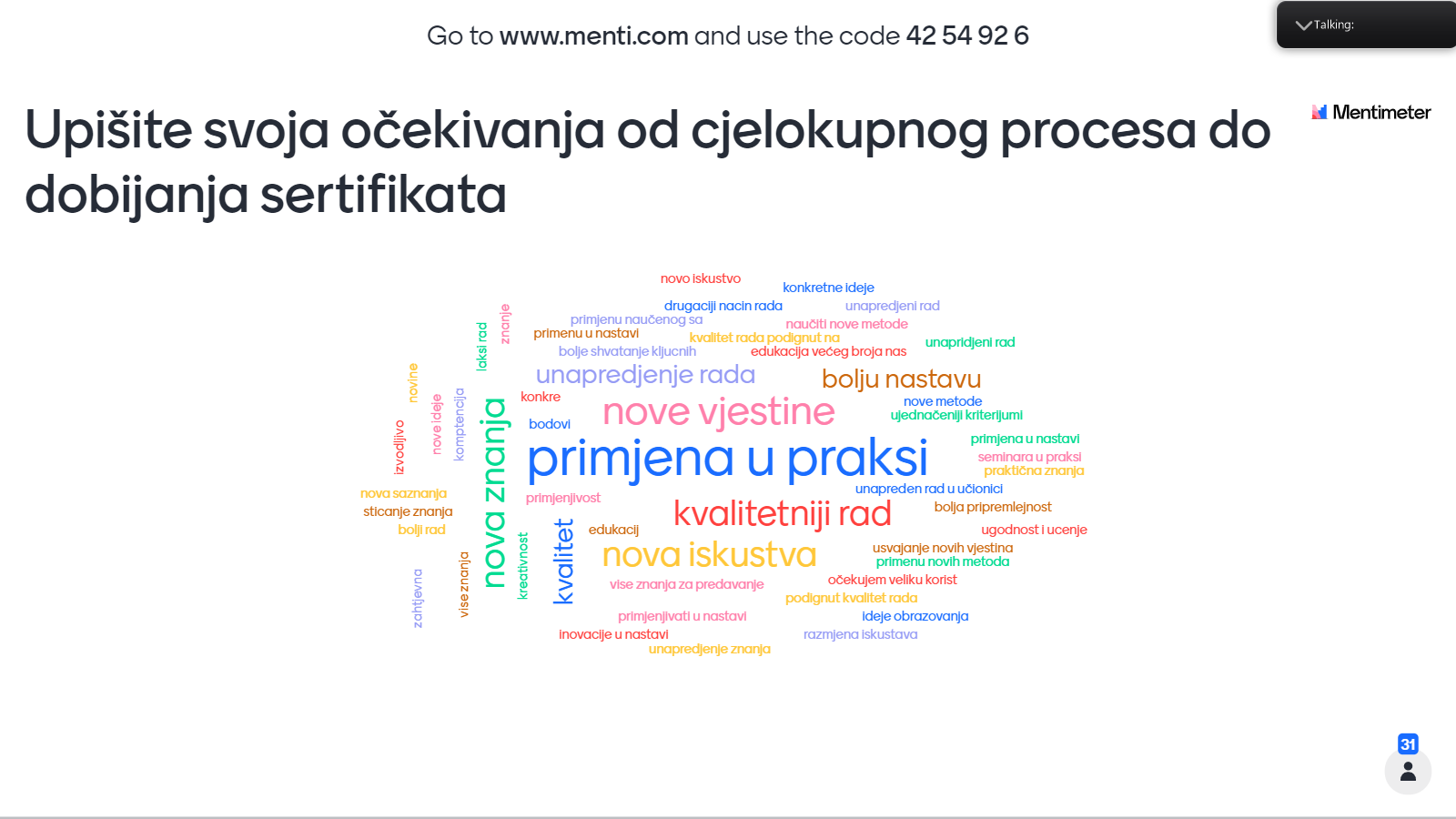 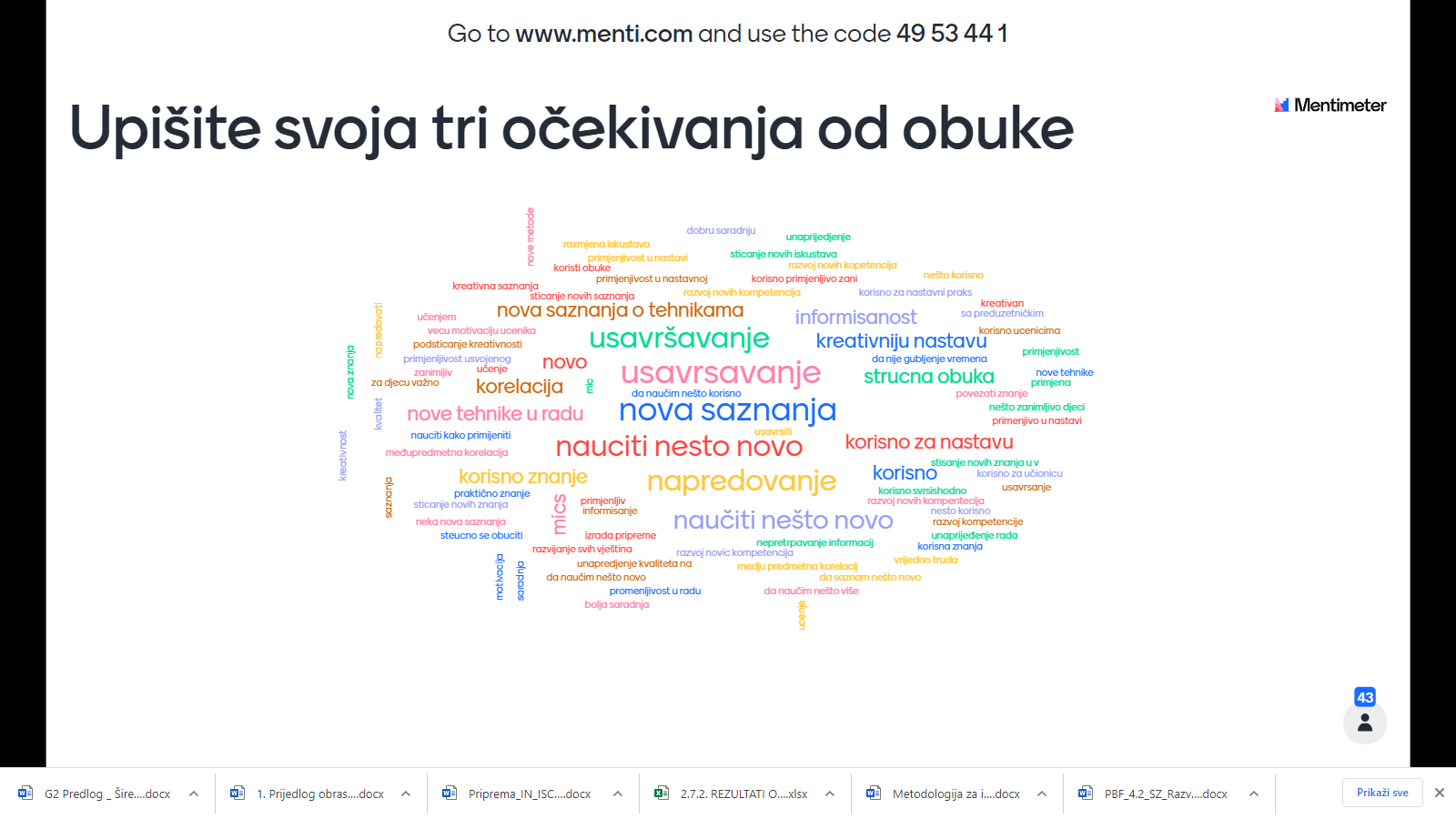 14
Prisjetite se ko Vam je bio najdraži nastavnik, zabilježite zašto i kako je to utjecalo na ono što ste stekli redovnim obrazovanjem, a bilo Vam je najkorisnije u životu
2.  Nastavnica književnosti- učila nas da je čitanje zadovoljstvo 
i mentalna higijena, da budemo vaspitani i humani ljudi,  bila nam uzor...
1. Odgovornost, spremnost za dalje školovanje, neformalno učenje, izgrađen stav i zahvalnost
1. Vaznost poštenja, iskrenosti, ljudskosti, uvažavanja, pomaganja, pravičnosti
2. Profesorica zastite spomenika kulture u srednjoj skoli. 
Divno je bilo upoznavati okolinu primjenom ociglednosti (obilasci bliže i dalje okoline, 
što je uticalo da očiglednost danas ,veoma primjenjujem u nastavi
2. Moja učiteljica od 1. do 4. razreda koja je bila posvećena svom poslu i koja me naučila da budem istrajna i da ne odustajem od svojih ciljeva i snova
2. Professor istorije, bio je duhovit, zanimljiva su bila predavanja
15
Online obuka (2)
Aktivnosti tokom obuke:

5. Rad na tekstu i pripremi prezentacije pročitanog
 i prodiskutiranog u Zoom sobama, u grupama 
(za jednu EU KK i kao uvod u izrade pripreme) 

6. Crtanje mapa uma, ručno i pomoću alata MindMeister
16
Mape uma, izrađene ručno i pomoću alata MindMeister
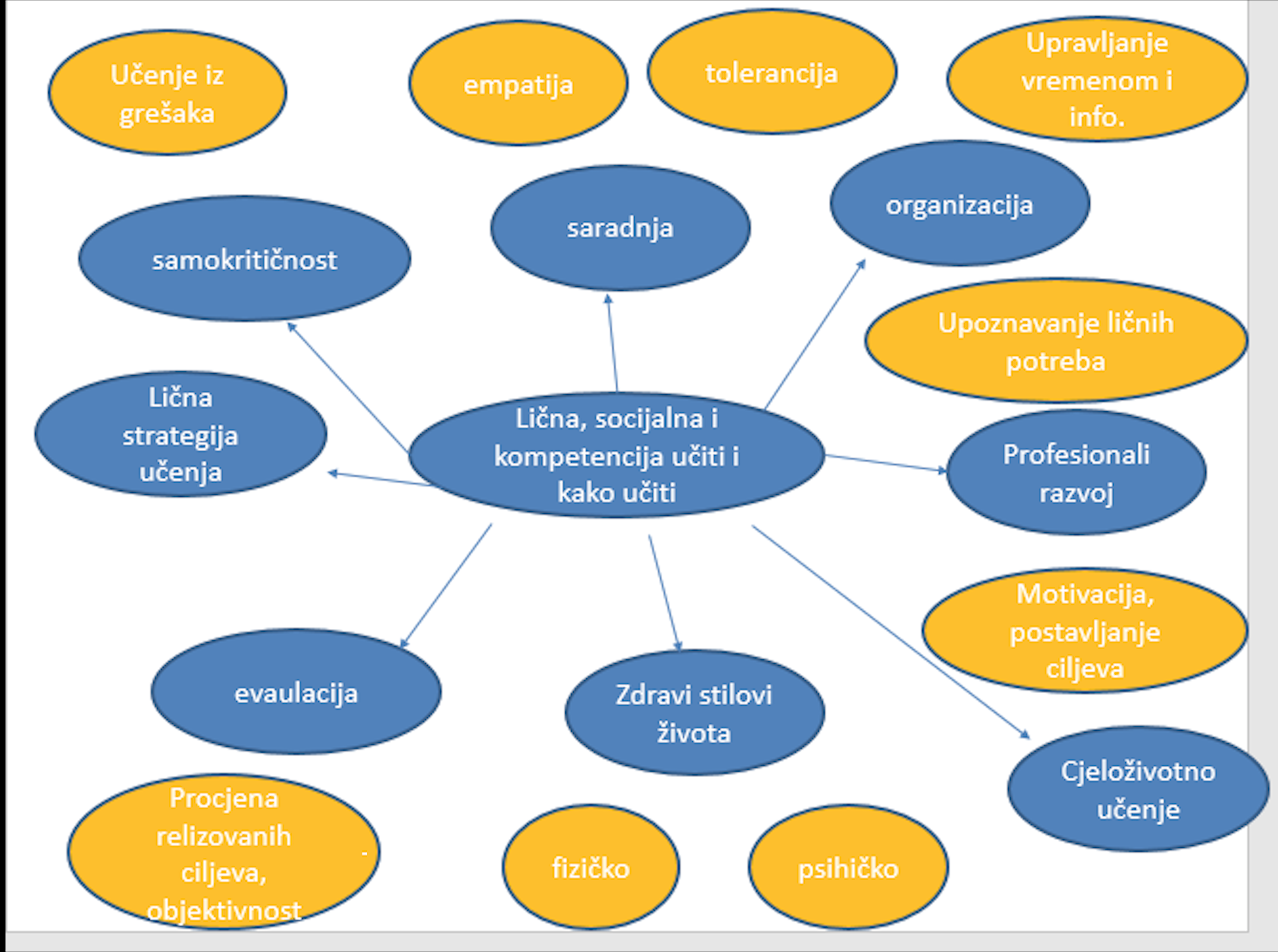 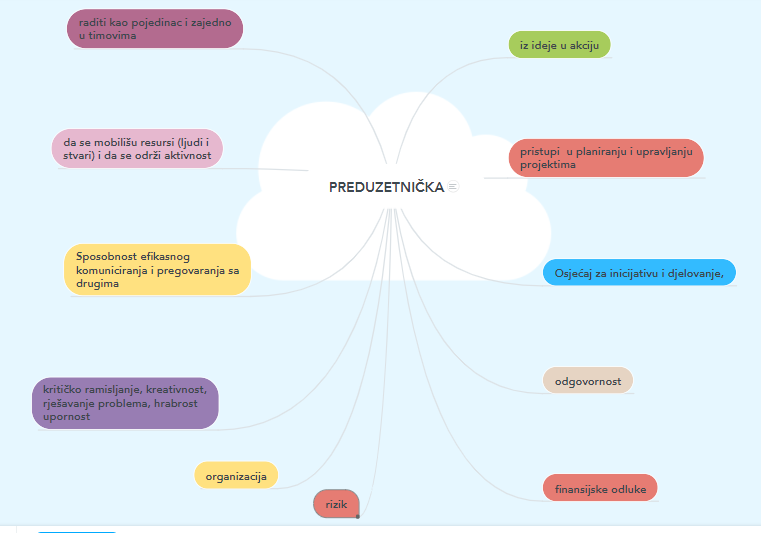 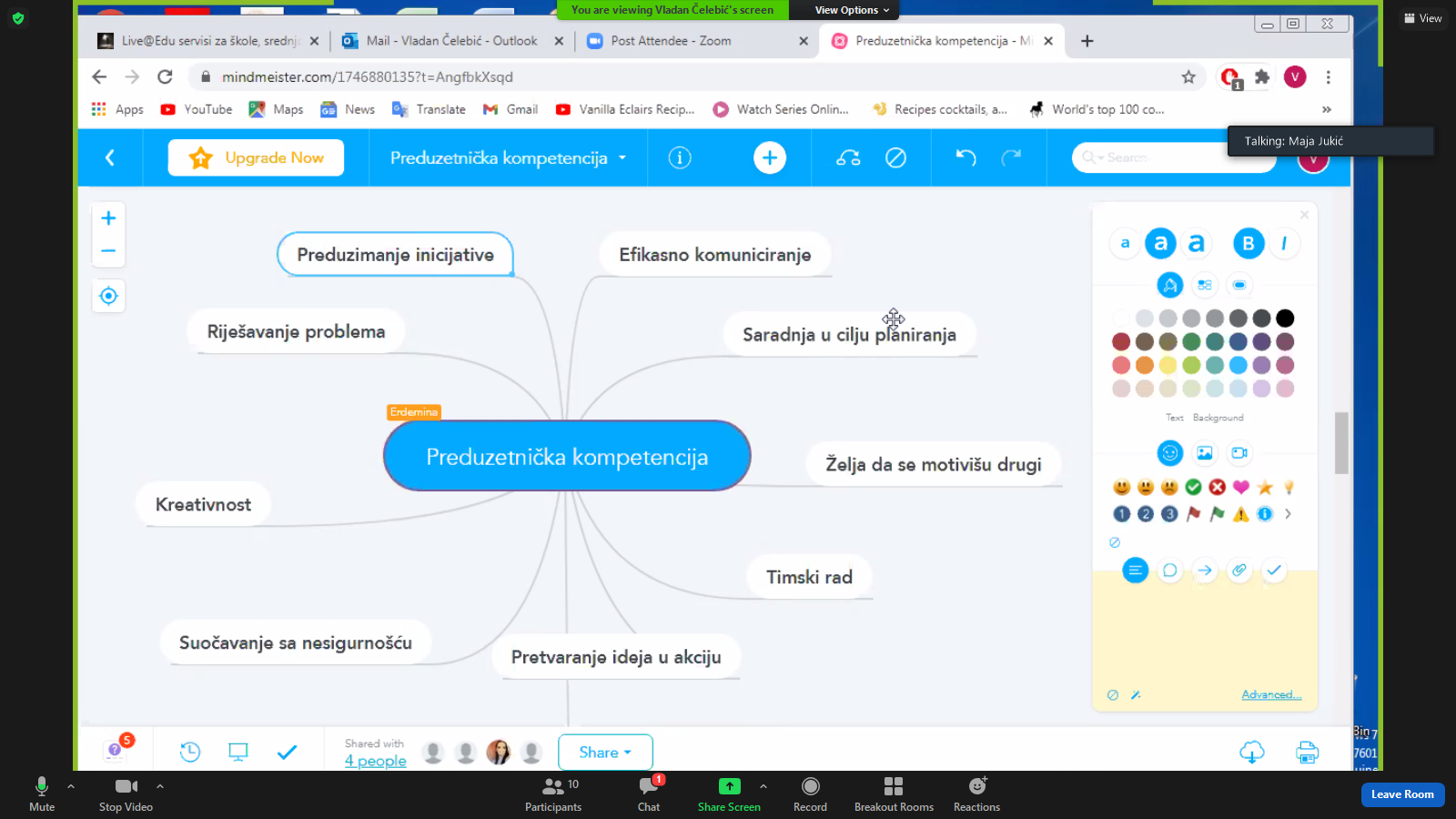 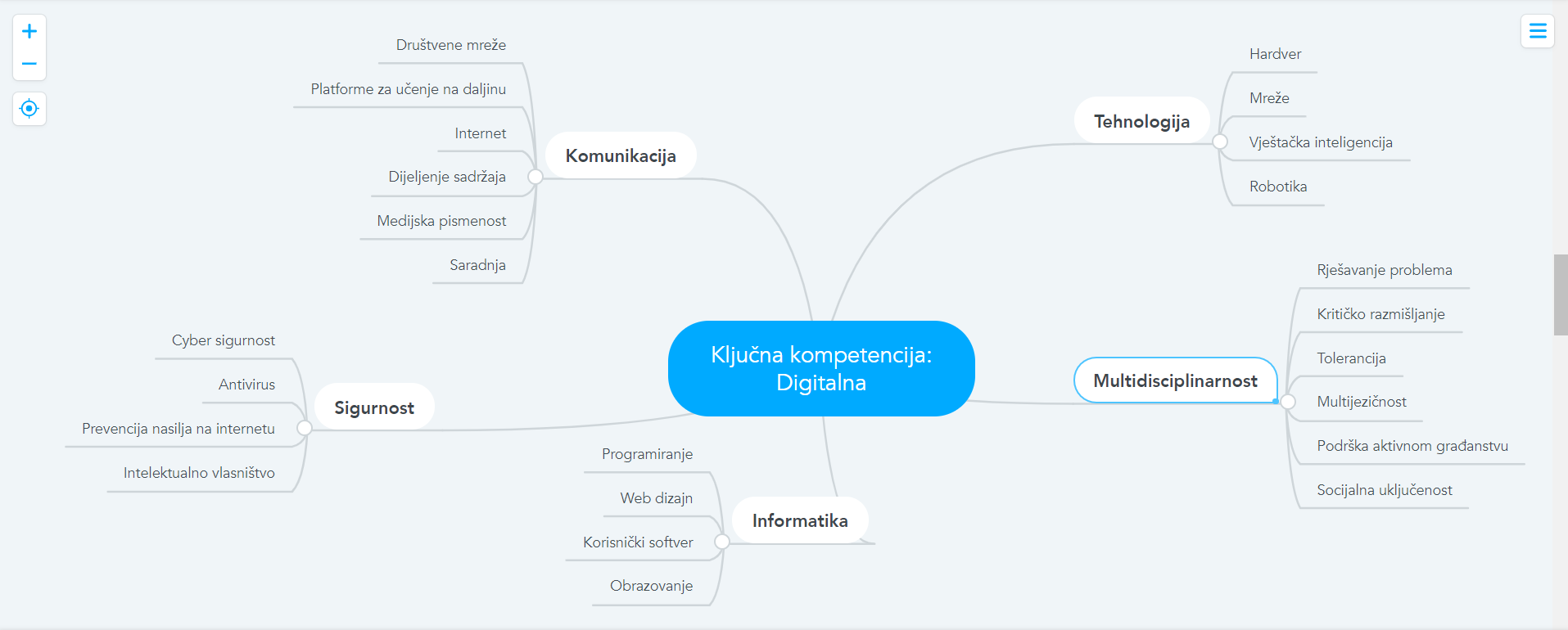 17
Online obuka (2)
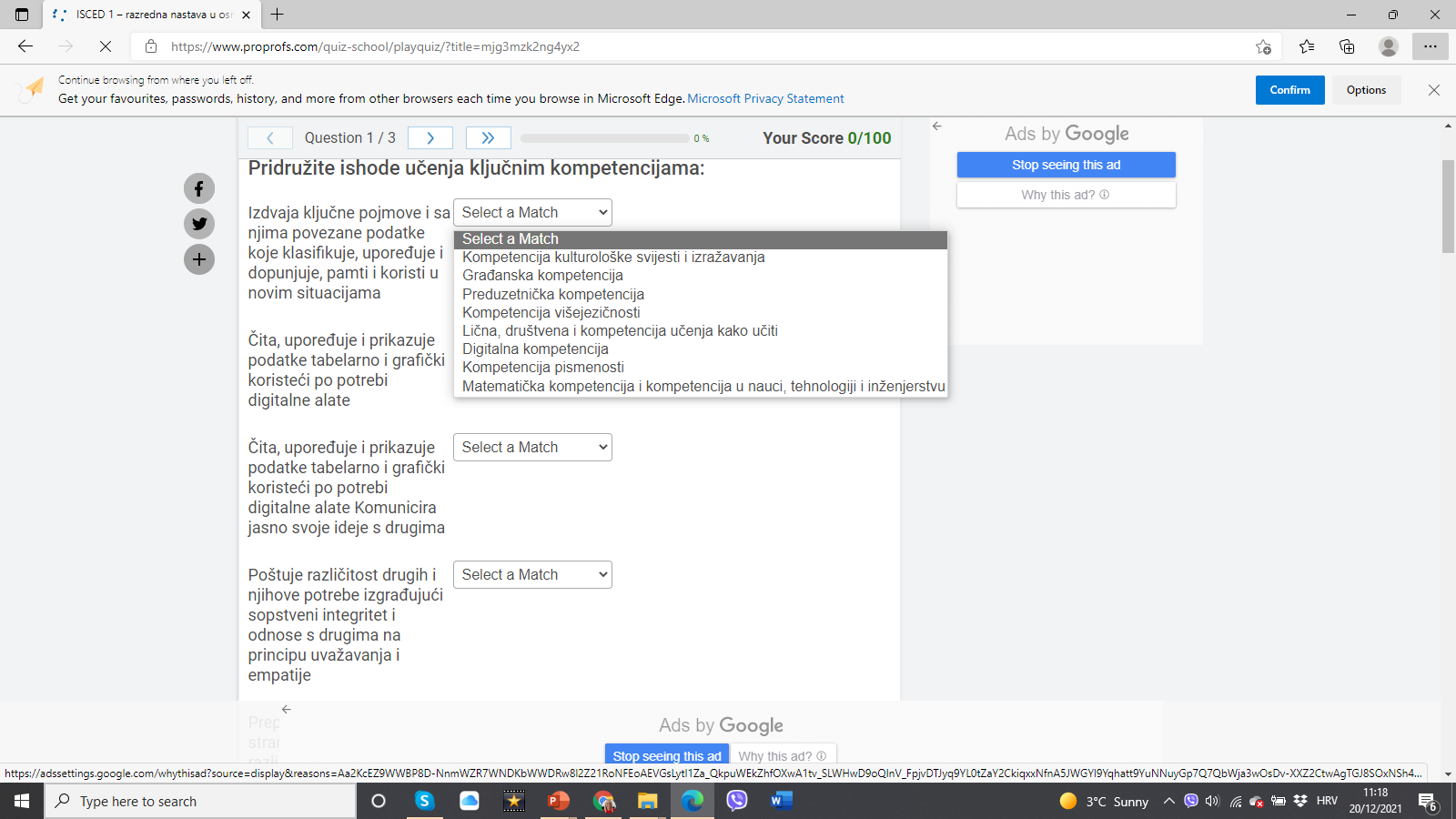 Aktivnosti tokom obuke:



7. Individualno rješavanje kviza o COPKK


8. Individualno upoznavanje s Vodičem (Priručnikom) za nastavnike
9. Gledanje video klipa o potencijalu učenika za samostalno učenje (s TED TV)
10. Razmjenjena su iskustva  škola o dosadašnjem implementiranju KK u njihovo
11. Izrada pripreme za razvoj KK u radu s učenicima
12. Popunjena evaluacija
18
Koncept Vodiča za dostizanje ključnih kompetencija
prijedlozi korisnih alata za implementaciju obrazovanja za ključne kompetencije na nivoima obrazovanja ISCED1, ISCED2 i ISCED3
uputstva za praćenje obrazovanja za ključne kompetencije i za vrednovanje dostizanja ključnih kompetencija 
primjeri scenarija za implementaciju svih ključnih kompetencija po svakom nivou obrazovanja (za redovne pojedinačne predmete/module i časove, za više časova za jedan ili više predmeta/modula, za vannastavne aktivnosti, vanškolske aktivnosti itd.)
integrisani dio priručnika – primjeri za STEM nastavnike kako  ključne kompetencije implementirati  u STEM nastavu
19
Struktura Vodiča za integraciju ključnih kompetencija u nastavu i učenje na ISCED nivoima 1, 2  i 3 (1)
Lista skraćenica
Rječnik pojmova
1. Uvod
2. EU referentni okvir ključnih kompetencija za cjeloživotno učenje
3. Crnogorski okvirni program ključnih kompetencija
4. Pristup učenju i podučavanju za dostizanje ključnih kompetencija
5. Praćenje i formativno vrednovanje sticanja ključnih kompetencija
6. Zaključak
20
Struktura Vodiča za integraciju ključnih kompetencija u nastavu i učenje na ISCED nivoima 1, 2  i 3 (2)
Aneks 1: Ishodi učenja ključnih kompetencija za ISCED nivoe 1,2 i 3
Aneks 2: Indikatori kvaliteta za nastavu 
Aneks 3: Prijedlozi primjera obrazaca za:
pripremu za nastavu,
samoevaluaciju nastavnika i kolegijalno posmatranje časa,
samoevaluaciju učenika i njihovu evaluaciju nastave
Aneks 4: Prijedlozi strategija učenja, instrumenata, organizacije i formativnog vrednovanja 
Aneks  5: Primjeri aktivnosti za razvijanje KK
Aneks 6: Primjeri održanih časova (priprema za nastavu, evaluacija, dokazi o uspješnosti  za različite nivoe obrazovanja)
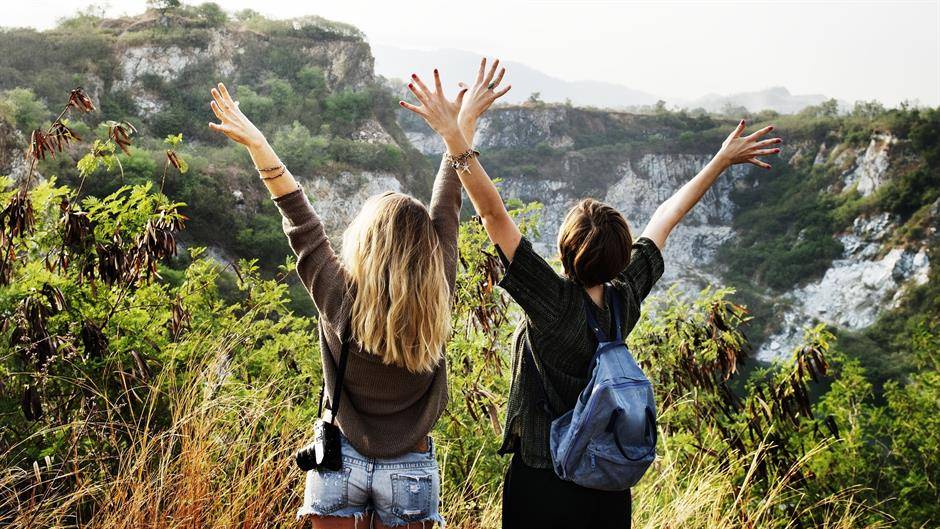 21
Važne napomene za pripremu i izvođenje nastave/ vannastavnih aktivnosti za dostizanje ključnih kompetencija
Naglasak je na redovnoj nastavi (vannastavna aktivnost je opcionalna mogućnost)
Poželjno je da se nastava za ključne kompetencije u predmetnoj/modularnoj nastavi organizuje na nivou škole u saradnji nastavnika više različitih predmeta/predmeta i modula/modula
Nastavnici STEM predmeta nakon završene obuke u saradnji s nastavnicima ostalih predmeta/modula dovršavaju planiranje i realizuju planiranu aktivnost tokom procesa i učenja, s ciljem  dostizanja što većeg broja  ključnih kompetencija
Pri planiranju i integraciji ključnih kompetencija u nastavu, potrebno je odmaći se od predmeta/modula i posmatrati ih iz ugla primjenjivosti,  funkcionalnog znanja i povezivanja u cjelinu sa što više ključnih kompetencija
22
Na nivou škole je potrebno:
Dogovoriti razumijevanje  koncepta ključnih kompetencija (šta su, čemu služe) 

Razmotriti metode i pristupe za razvoj ključnih kompetencija kod učenika

Interdisciplinarno planirati i realizovati učenje učenika sa ciljem razvoja ključnih kompetencija (saradnička nastava, interdisciplinarno povezivanje, istaživačka i projektna nastava, vannastavne i vanškolske aktivnosti) 

Razviti instrumente za praćenje razvoja i procjenjivanje dostizanja ključnih kompetencija
23
Ključni principi za učinkovito učenje i podučavanje za ključne kompetencije
Jedinica promjene je škola
Nositelji promjene su nastavnici
Neminovna je spoznaja kako tradicionalni način poučavanja i učenja (frontalni, individualni) nikako ne pripada metodama koje kreiraju kritičko mišljenje koje dovodi do toga da oni koji uče  mogu sami upravljati vlastitim znanjem i biti povezani s problemima i izazovima.
1.Bazirano je na zadavanju zadataka koji su kompleksni i mogu biti riješeni na različite načine
2. Intersciplinarno je, tj. kombinira više različitih područja učenja
3. Ostvaruje se najbolje individualnim doprinosom timskom rezultatu, vođeno i od nastavnika koji daje upute i podršku tokom učenja i od učenika koji preuzima odgovornost i razvija svoj način učenja 
4. Tehnološki je inovativno, događa se i u školi i izvan nje, ostvaruje se u suradnji s lokalnom zajednicom
5. Uključuje upravljanje socijalnm i emocionalnim aspektom učenja
6. Formativno vrednovanje i samovrednovanje – dominantan način vrednovanja pri razvoju ključnih kompetencija
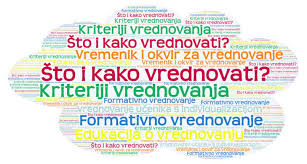 24
Strukturirani Upitnik o Priručniku - Analiza prikupljenih odgovora
Praćenje i formativno vrednovanje sticanja ključnih kompetencija je koristilo 329 ispitanika, a EU referentni okvir ključnih kompetencija za cjeloživotno učenje je bio izbor 296 ispitanika.
Priručnik je koristan, 
Priručnik je upotrebljiv, 
Priručnik je praktičan, jasan i sa konkretnim primjerima za rad, 
Priručnik je detaljno i stručno napisan, 
Priručnik je dobro koncipiran, primjenjiv u nastavi itd.
kreirati referentni okvir ključnih kompetencija
više primjera iz prakse
definisati ishode ključnih kompetencija u predmetnoj nastavi- ISCED 2, indikatore kvaliteta za nastavu i primjer minimalnih zahtjeva za pripremu scenarija za nastavu
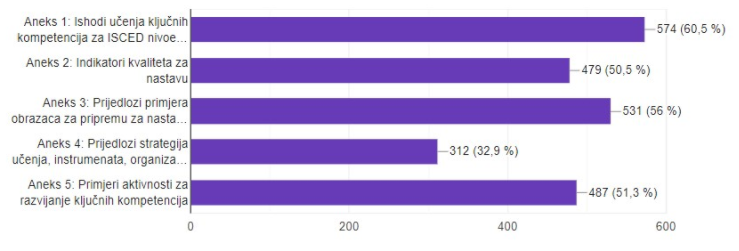 25
Intenzivan rad u školama nakon obuka

Izrađeno (i podignuto na ikces.me portal) gotovo 600 priprema s pripadajućim nastavnim materijalima, najvećim dijelom za redovnu integriranu nastavu 

Realizirane planirane aktivnosti s učenicima, prikupljeni dokazi o tome (i podignuti na ikces.me portal)
26
Posjete školama
27
Tokom posjeta školama
Cilj posjeta školama:
Opšti cilj: Planirati i nastaviti s daljnjom primjenom aktivnosti za razvoj ključnih kompetencija učenika, na razini razreda, više razreda i na razini škole
Specifični ciljevi:
Predstaviti dio GPPŠ-a i implementirane aktivnosti vezane za razvoj ključnih kompetencija u nastavi, vannastavnim i/ili vanškolskim aktivnostima u školskoj godini 2020/2021
Sprovesti  evaluaciju dosadašnje implementacije aktivnosti za unapređenja ključnih kompetencija učenika
Izraditi akcijski plan za daljnji razvoj ključnih kompetencija na razini škole u šk. god. 2021/2022, uključujući formativno vrednovanje učenika, međusobno posjećivanje nastavi, samoevaluaciju i evaluaciju
28
Plan razvoja ključnih kompetencija za šk.god. 2021/2022 proširen za jedan korak više u odnosu na prošlu školsku godinu i obuhvata
Minimalno jednu stratešku aktivnost vezano za razvoj KK u vašoj školi
Minimalno jednu aktivnost vezano za razvoj KK ili integrisanu aktivnost na nivou cijele škole 
Minimalno onoliko časova/aktivnosti vezano za razvoj KK u vašoj školi kao u prošloj školskoj  godini (može i istih),  ali ojačano međusobnim posjetama nastavi, formativnim vrednovanjem i evaluacijom
29
Tokom posjeta školama
Uočeni imenovani koordinatori za KK i Timovi za KK 
Izvrsno iskustvo u pripremi i realizaciji integriranih dana za obilježavanje tematskih dana
Organizacija integriranih aktivnosti na nivou škole temeljenih na odabranoj temi
Međusobni posjeti nastavnika tokom realizirane nastave
Zajedničko planiranje i realizacija integrirane nastave 
Potrebna podrška za unapređenje formativnog vrednovanja i zadnji korak OK nastavnog procesa (samoevaluaciju i evaluaciju, kako učenika tako i nastavnika)
30
Tokom posjeta školama
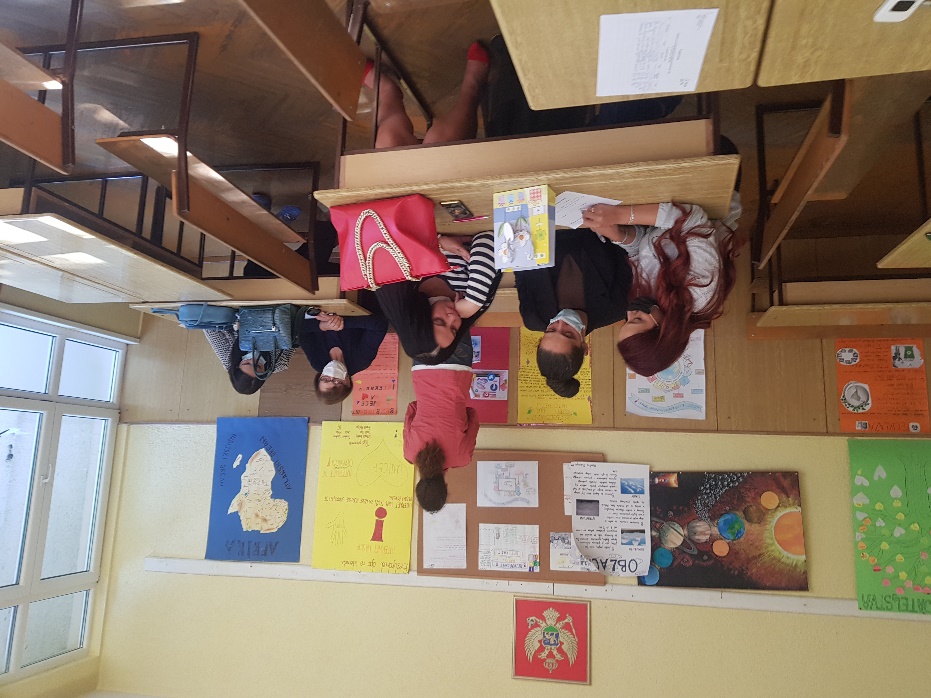 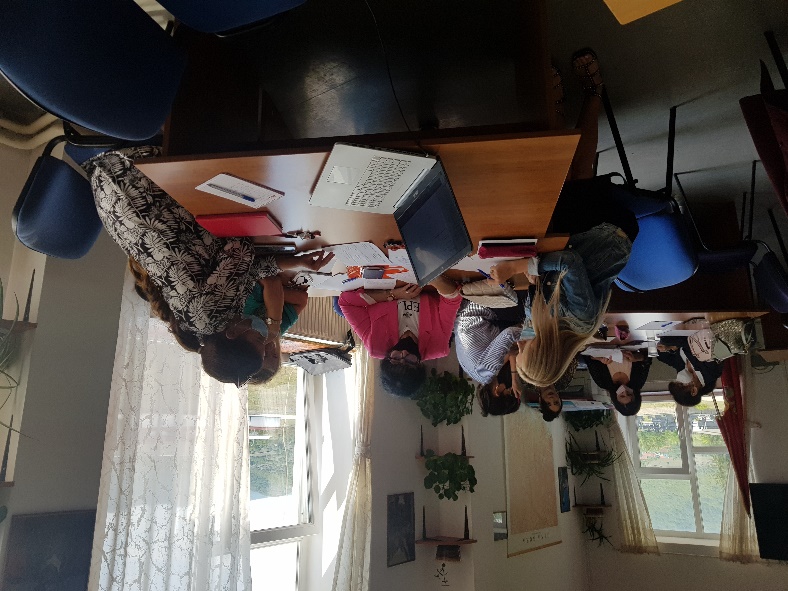 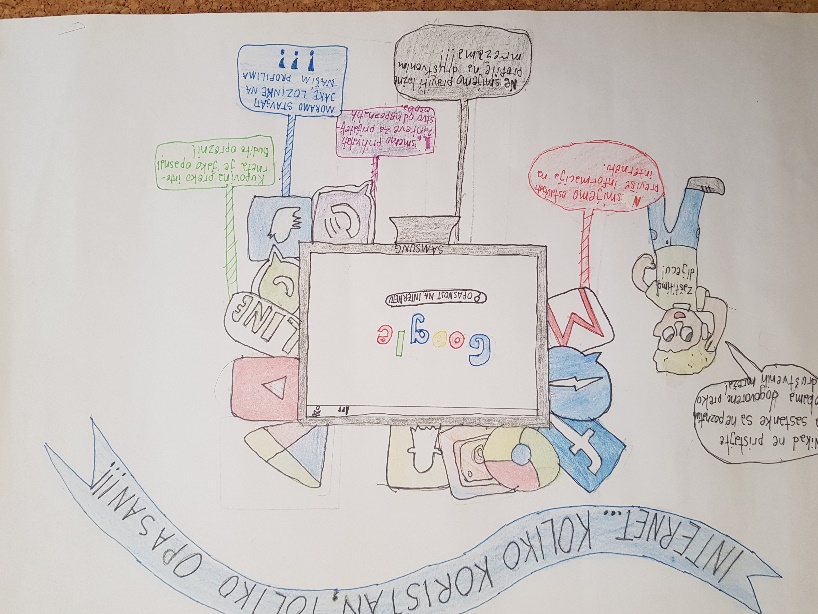 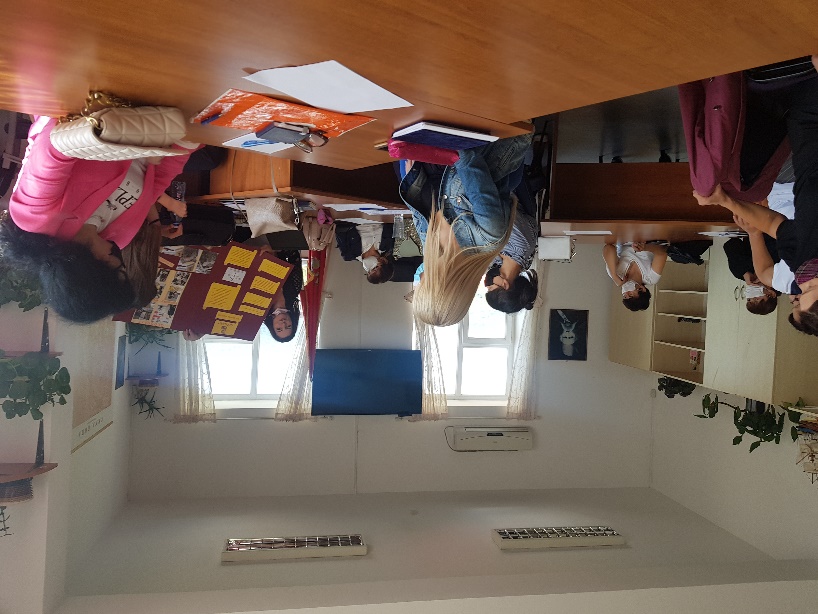 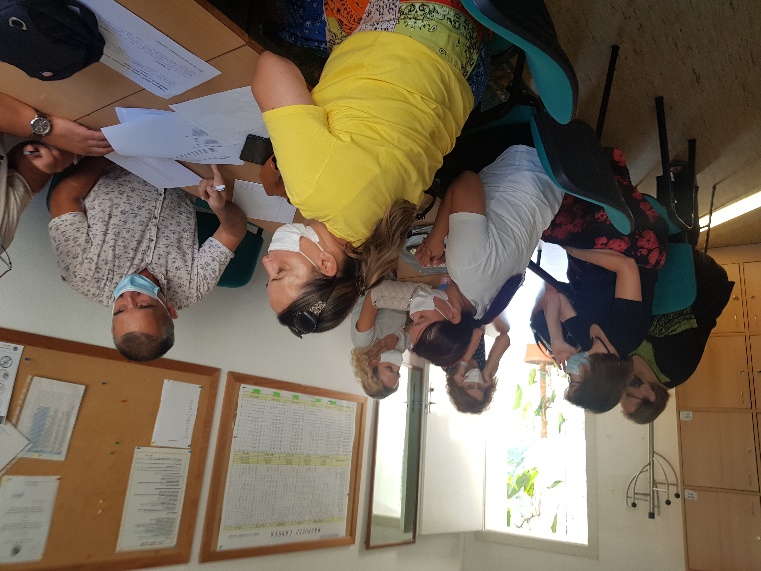 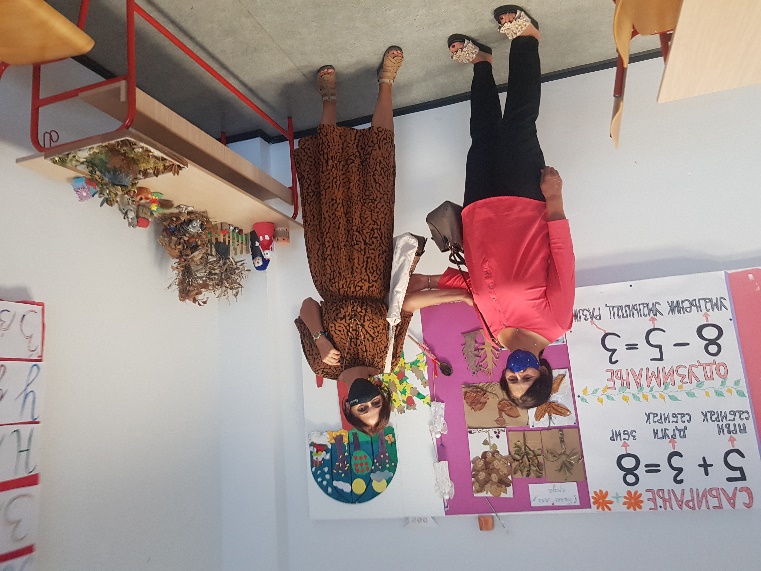 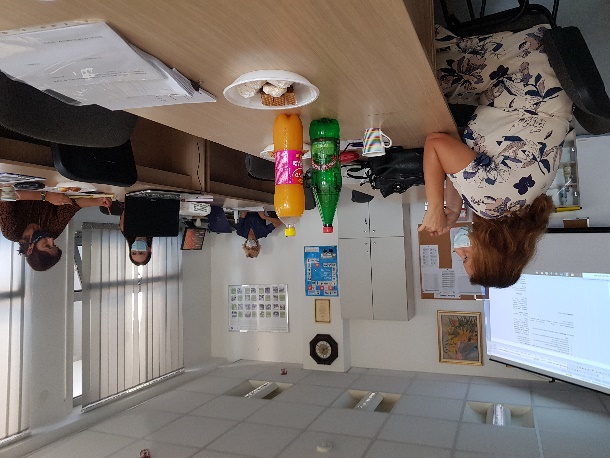 31
Raspored radionica za razmjenu iskustva za razvoj KK
32
Pregled tema u Akcijskim planovima za razmjenu iskustva za razvoj KK po školama
33
Pregled tema u Akcijskim planovima za razmjenu iskustva za razvoj KK po školama
34
Pregled tema u Akcijskim planovima za razmjenu iskustva za razvoj KK po školama
35
Hvala 
dragim kolegama u školama, 
		kolegama u institucijama obrazovnog sustava CG, 
				kolegama našeg malog tima na projektu u CG i Poljskoj

Uživala sam radeći sa svima vama i ove dvije i po godine mog života su među najradosnijima u mom životu,  nikada vas neću zaboraviti

Želim vam svima od srca sve najnajbolje i u privatnom i profesionalnom životu

..A UČENICIMA CRNE GORE, ZBOG KOJIH SMO SVE OVO RADILI, PUNO SREĆE ZADOVOLJSTVA I RADOSTI TOKOM NASTAVE KOJA RAZVIJA KLJUČNE KOMPETENCIJE 
KAO I U ŽIVOTU KADA BUDU PRIMJENJIVALI I UNAPRIJEĐIVALI 
OSVOJENE KLJUČNE KOMPETENCIJE
36
Ja živim u kruzima koji se šire
I njima sve više obuhvatiti žudim, 
Ja možda neću dosegnuti zadnji, konačni krug, 
No ja se trudim…….
 
Reiner Maria Rilke
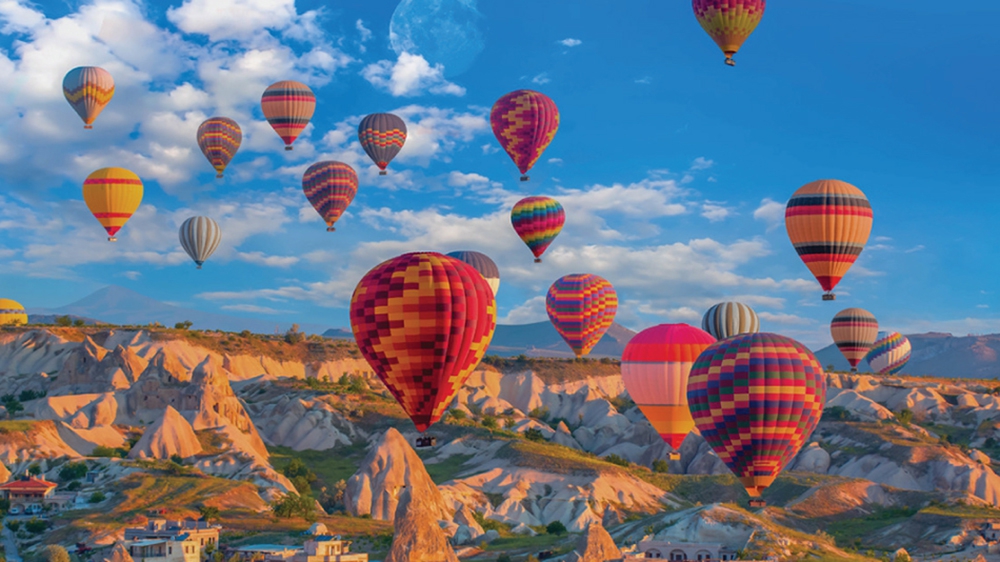 37